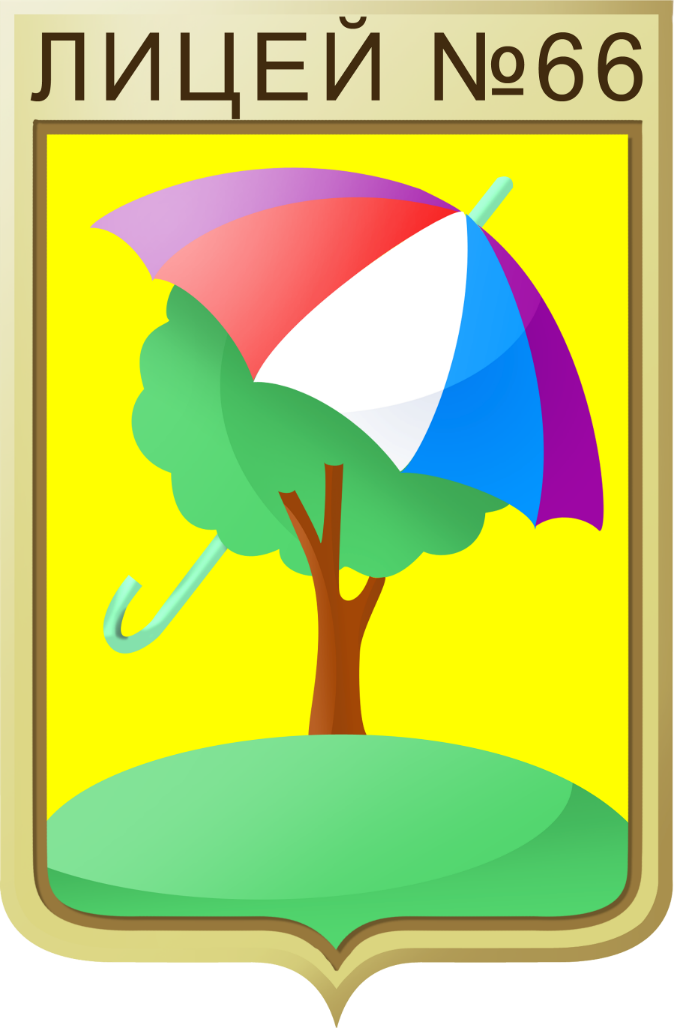 МБОУ ЛИЦЕЙ №66ИМЕНИ ГЕРОЯ  СОВЕТСКОГО СОЮЗА С.П.МЕРКУЛОВА ГОРОДА ЛИПЕЦКАЭКОЛОГИЧЕСКИЙ ЛИЦЕЙ
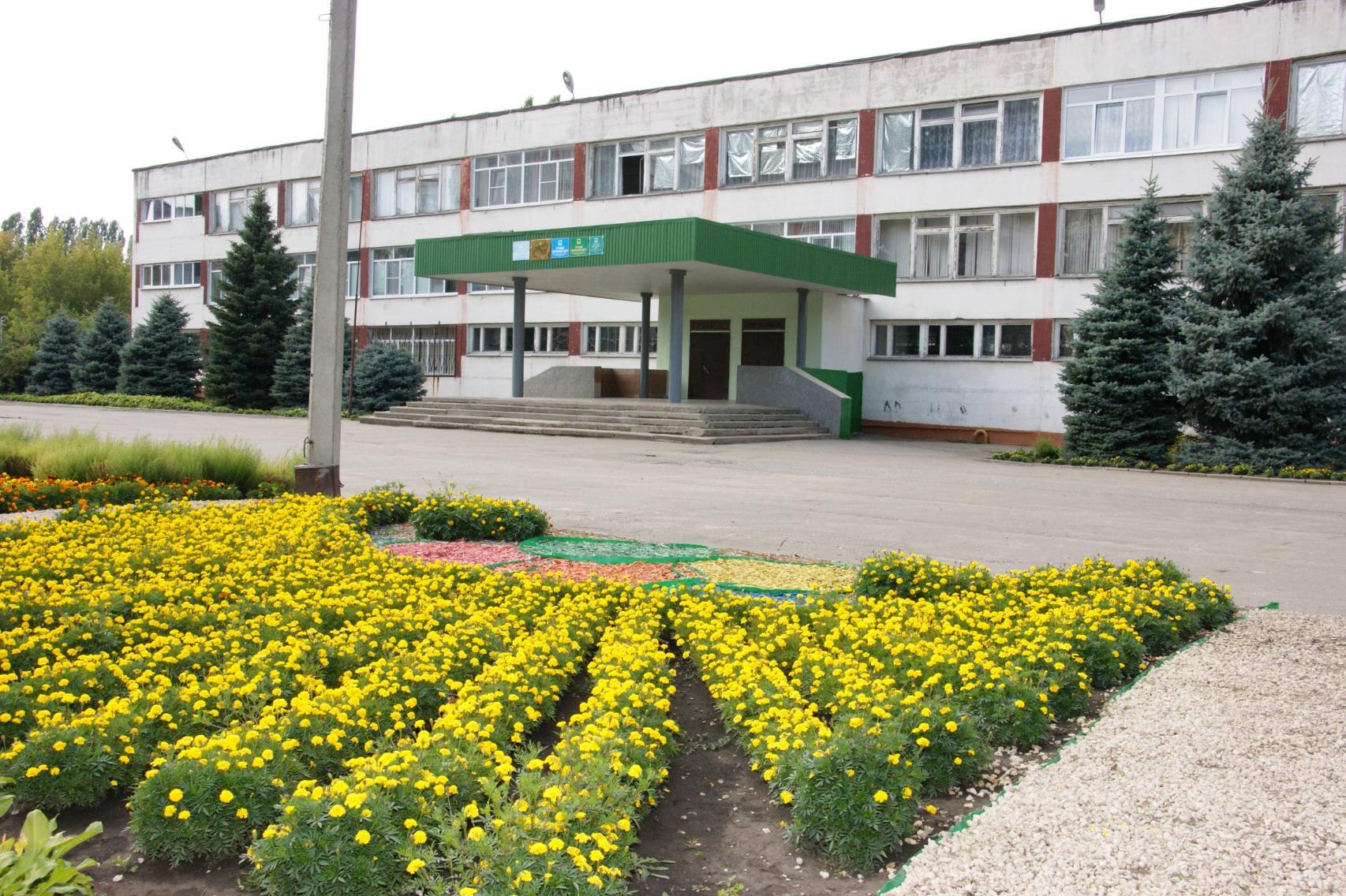 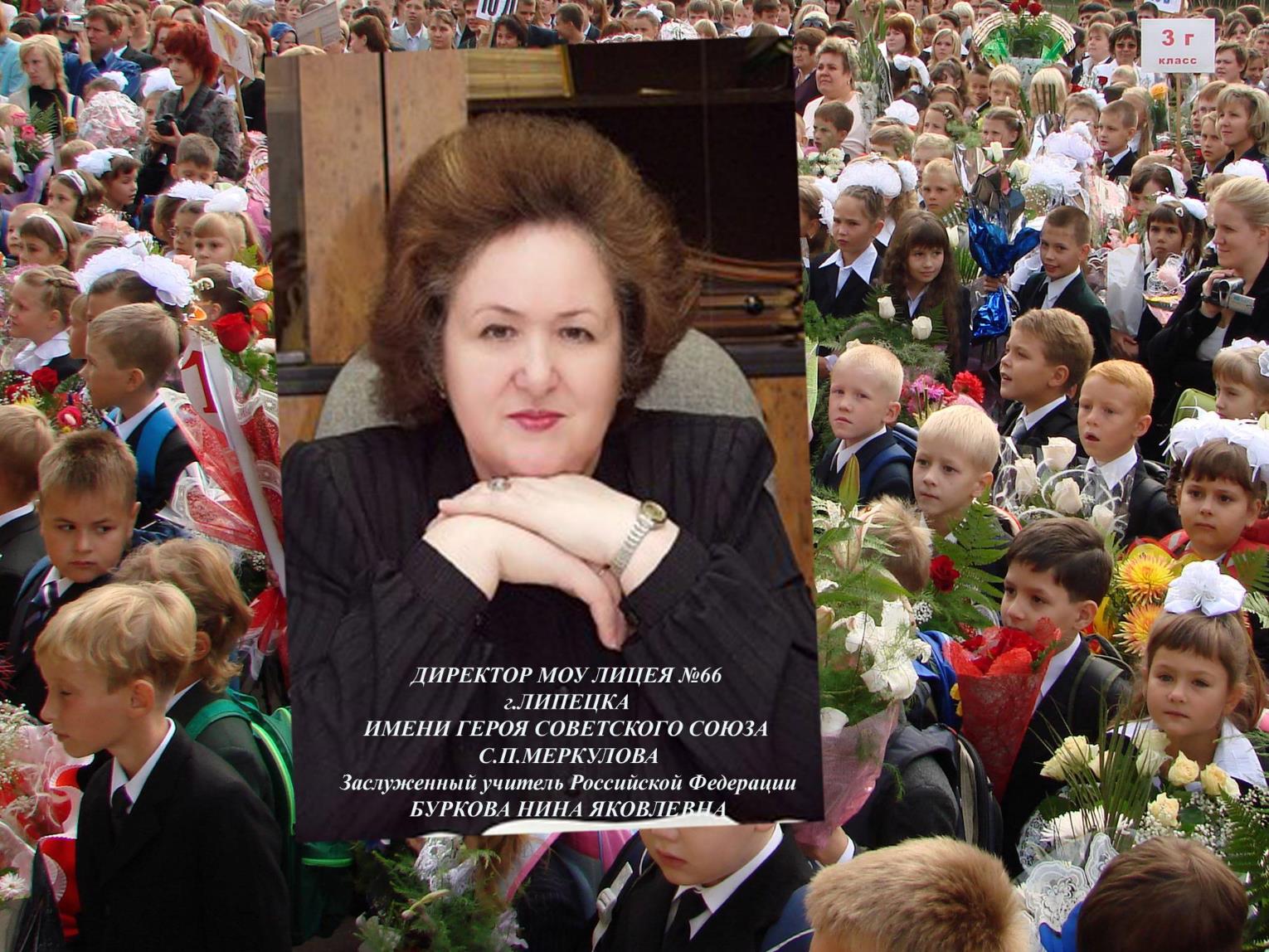 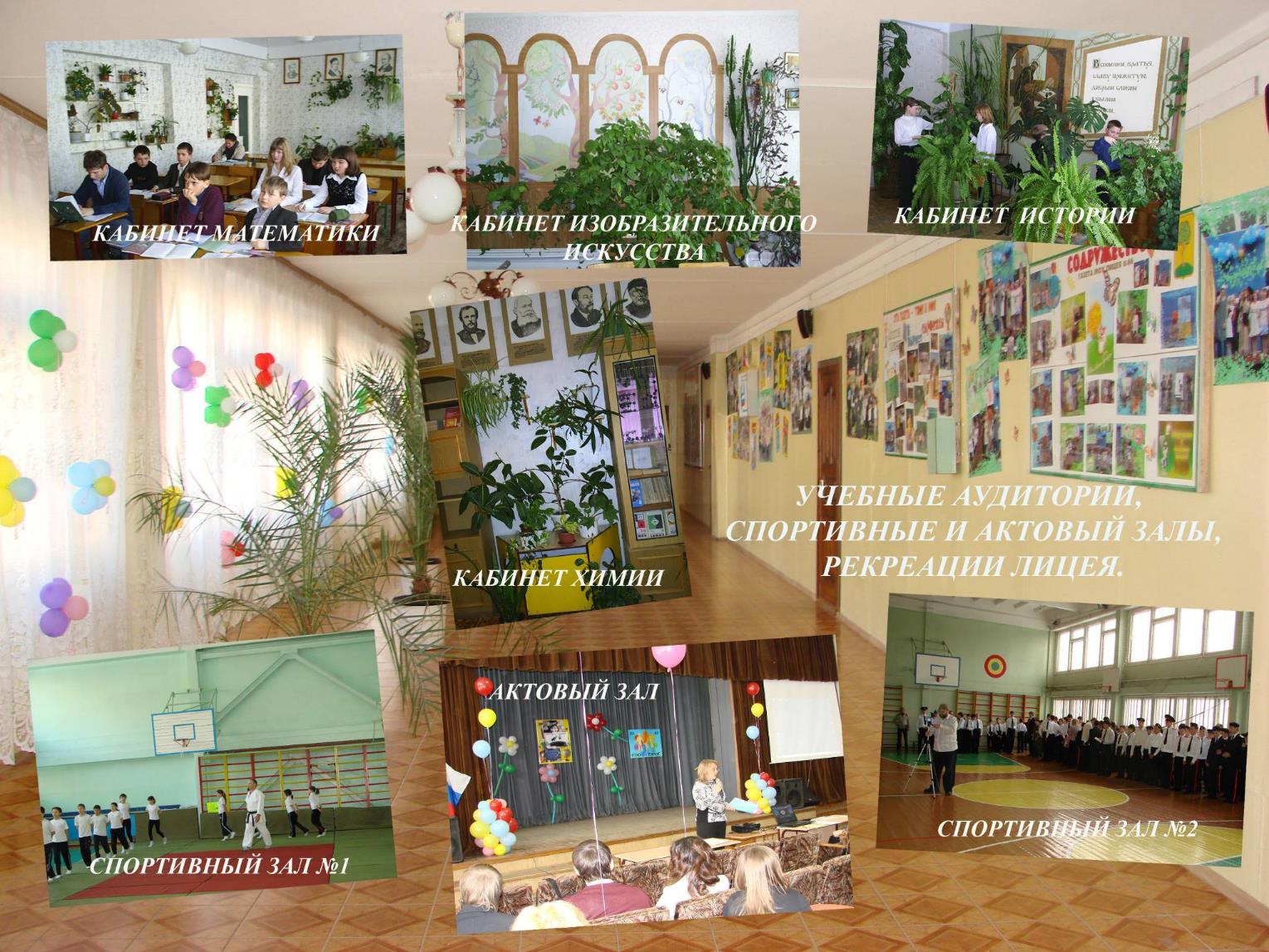 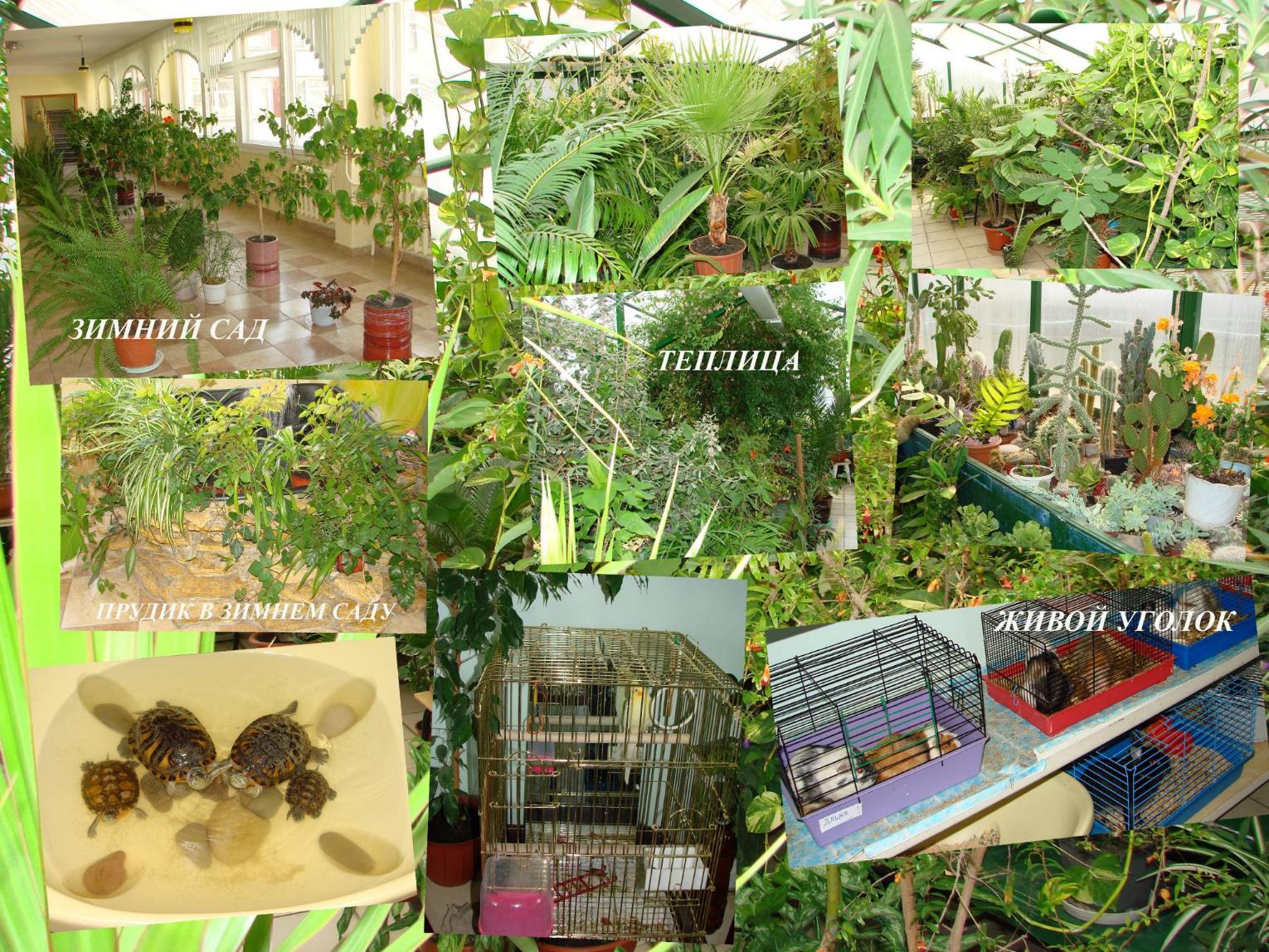 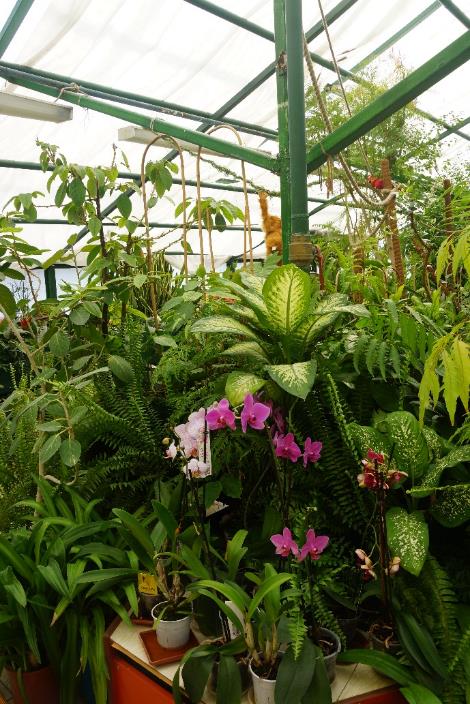 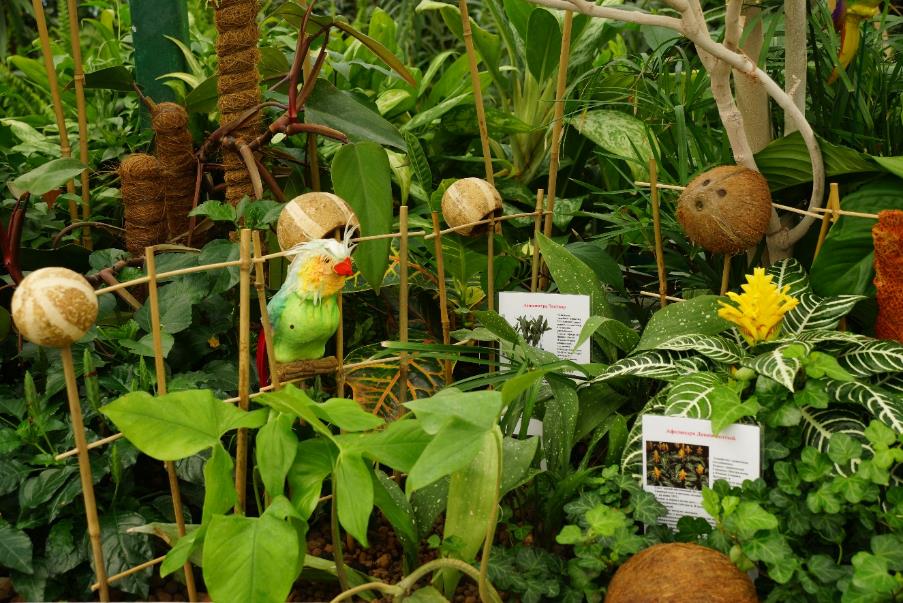 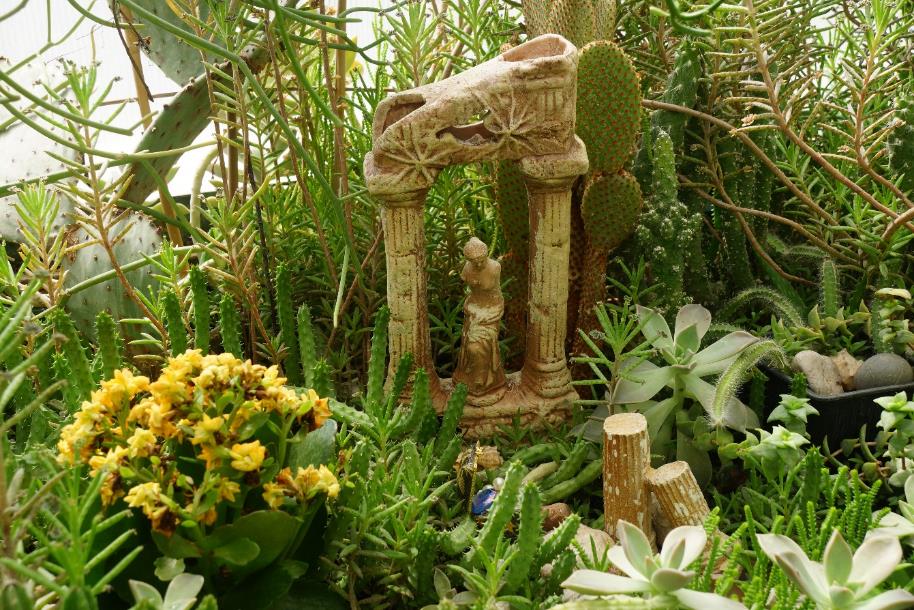 Экотеплица
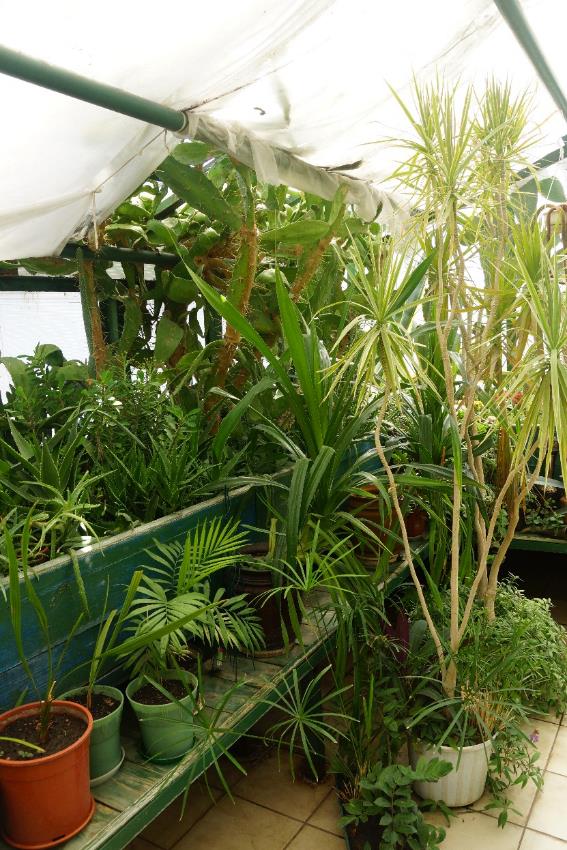 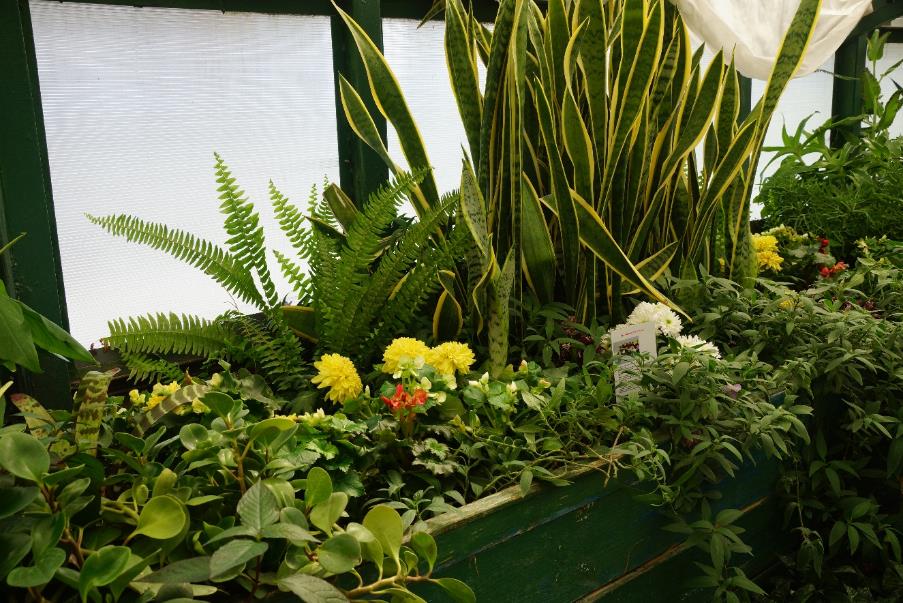 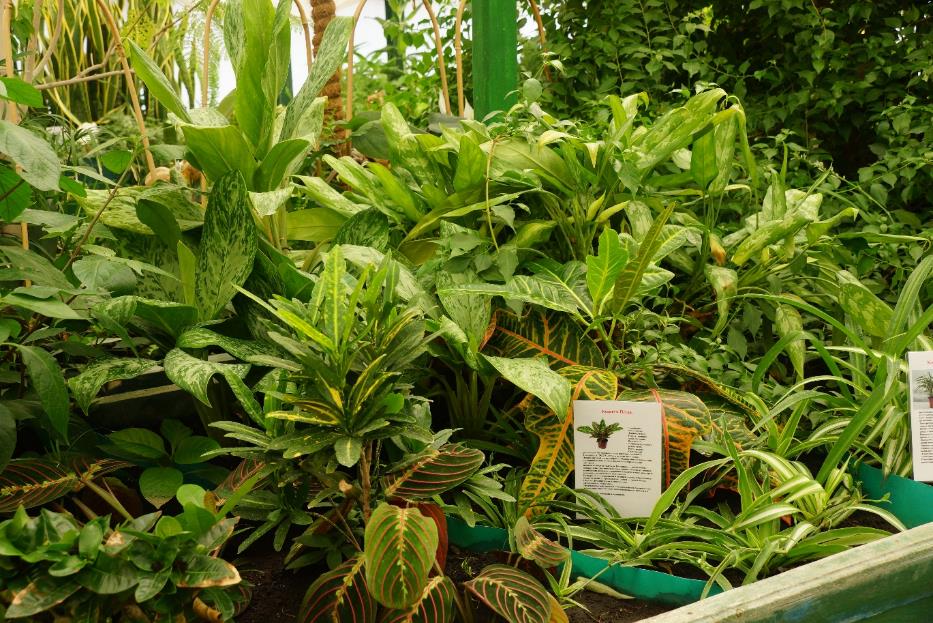 Экотеплица
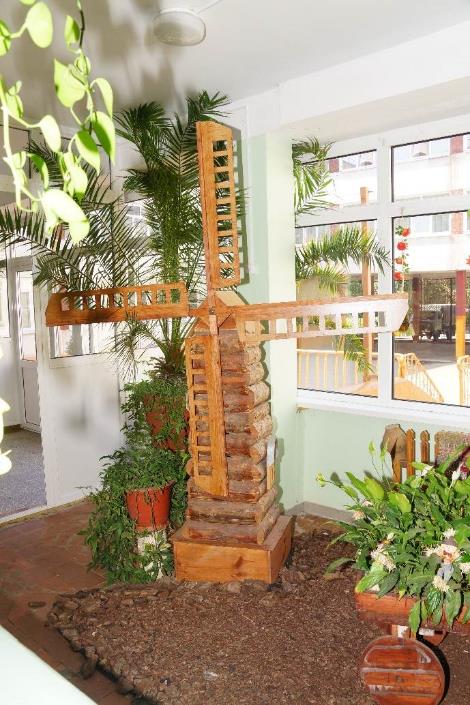 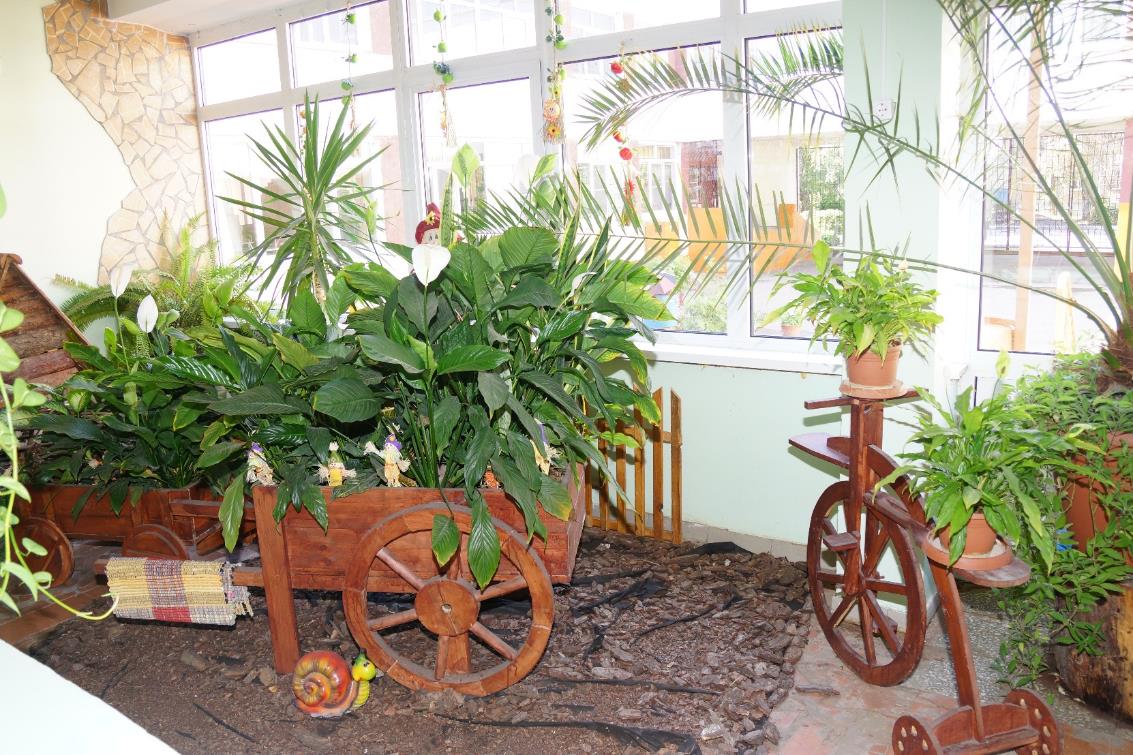 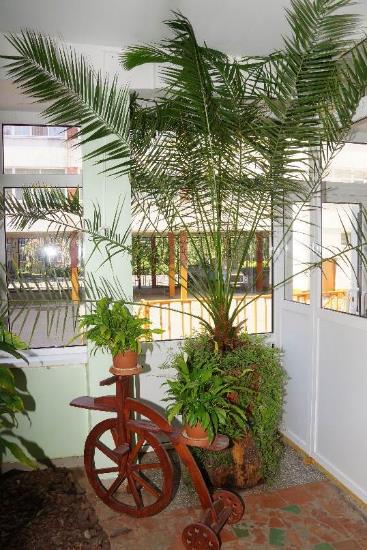 Фойе лицея
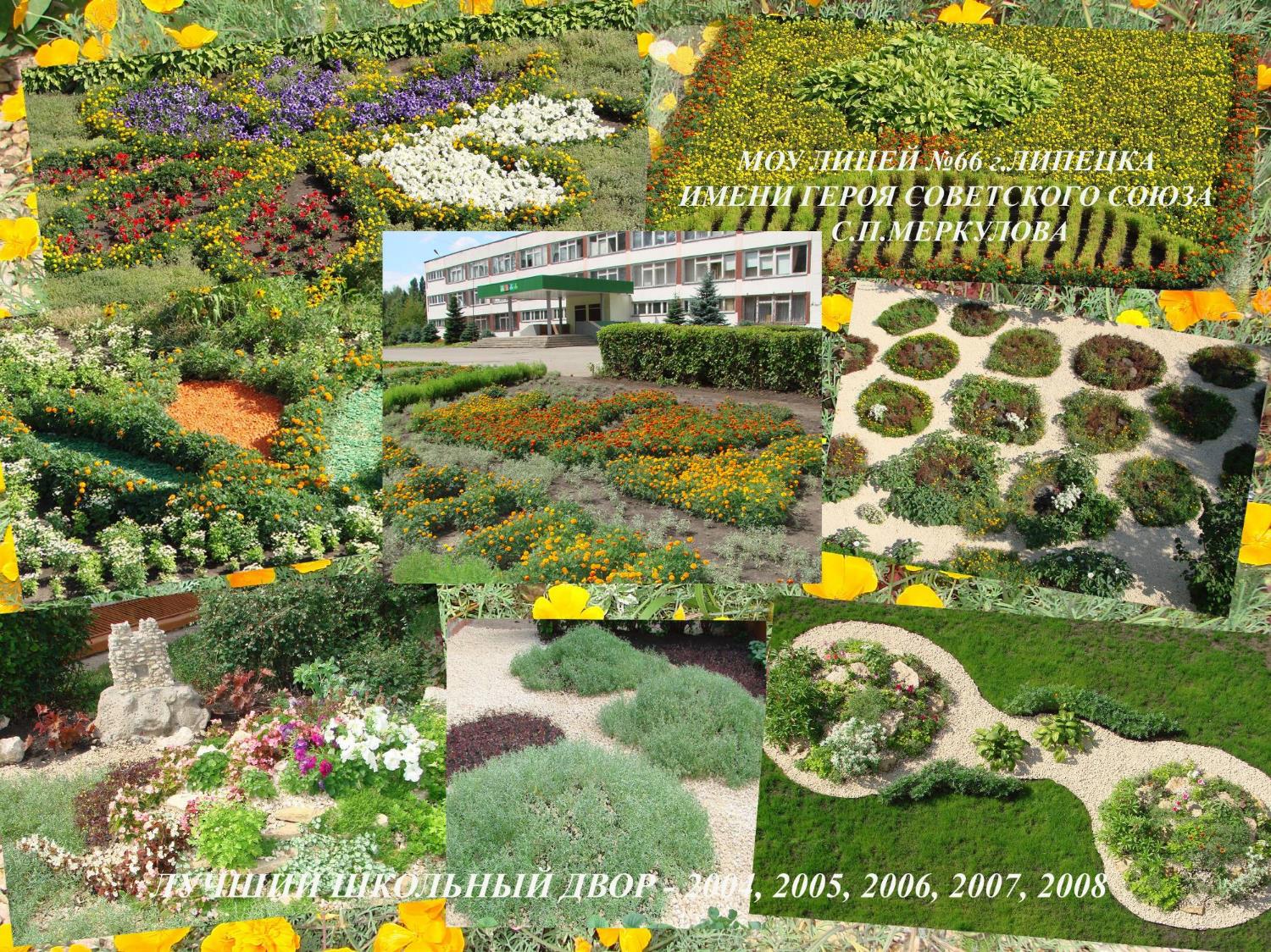 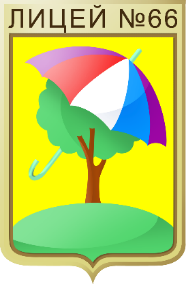 Лучший школьный двор – 2004,2005,2006,2007,2008,2014
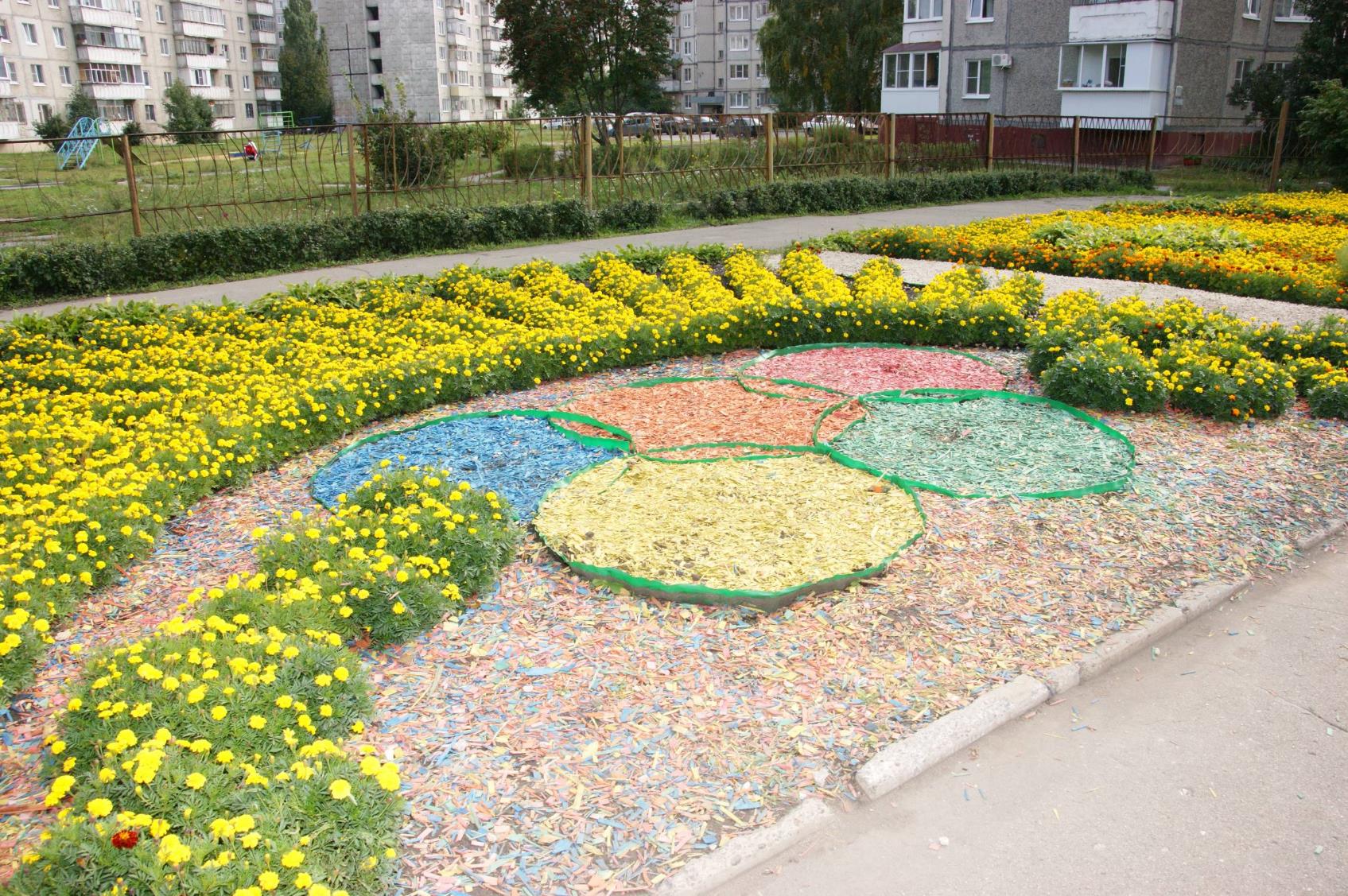 Школьный двор
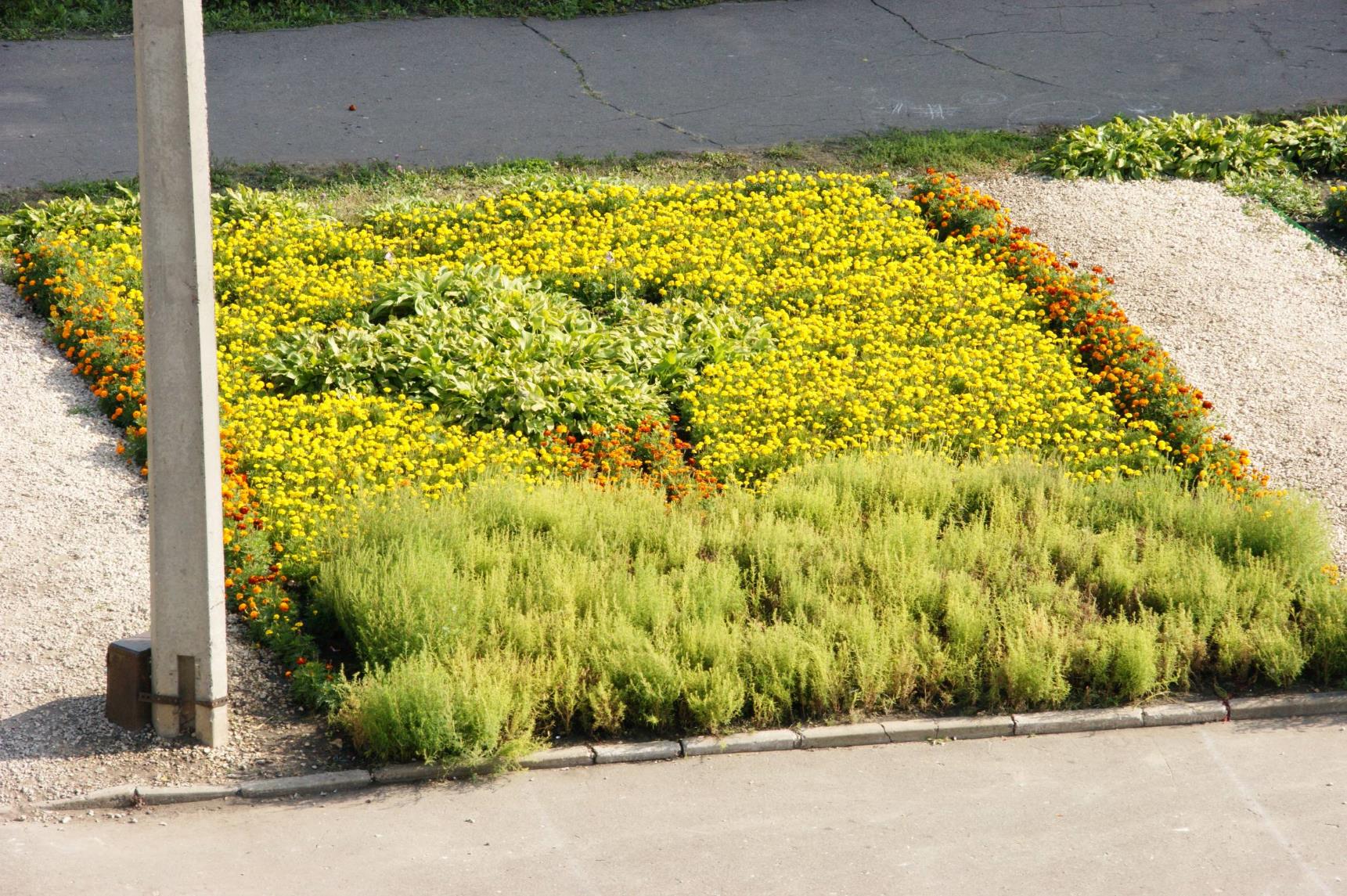 Школьный двор
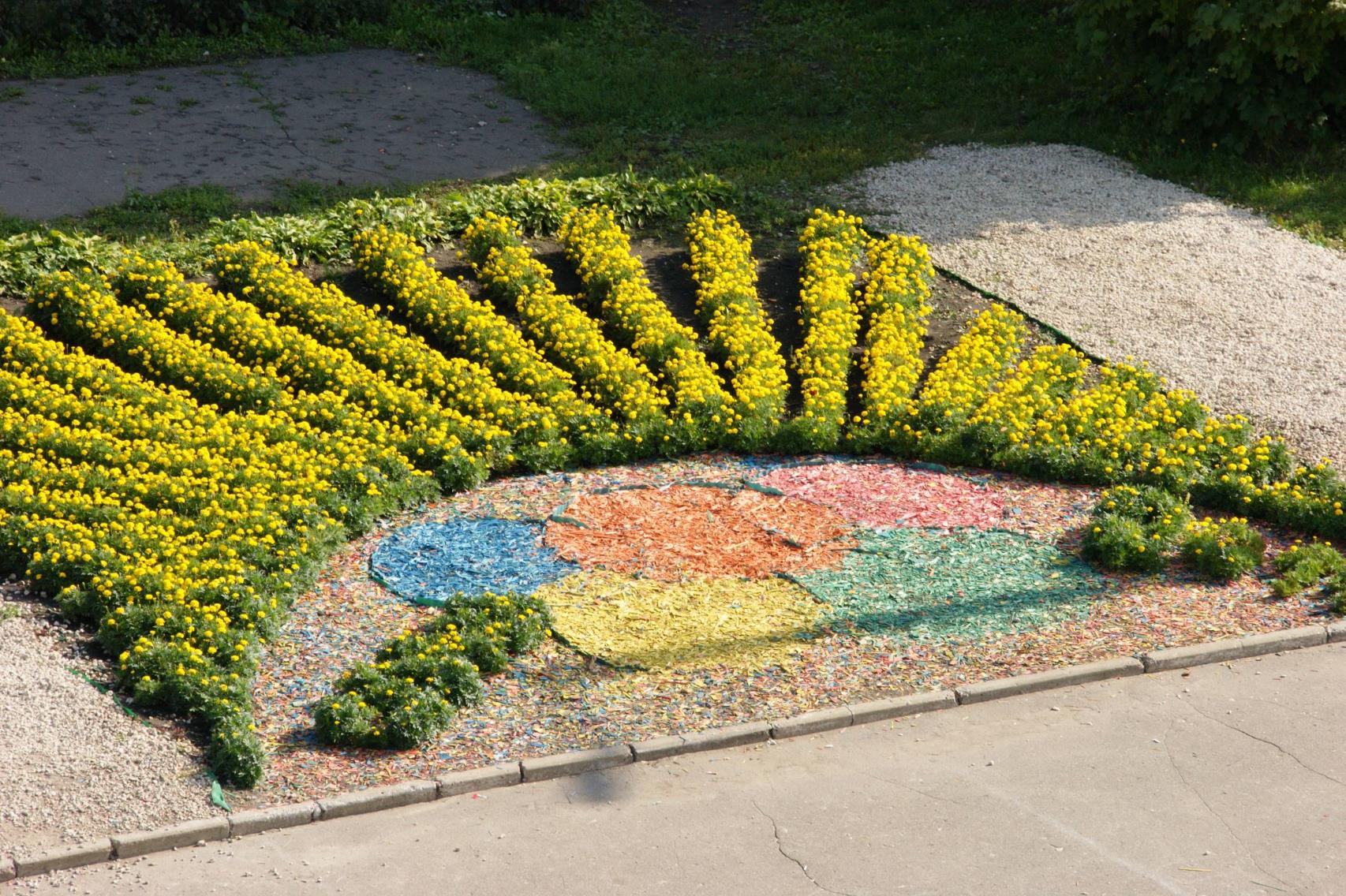 Школьный двор
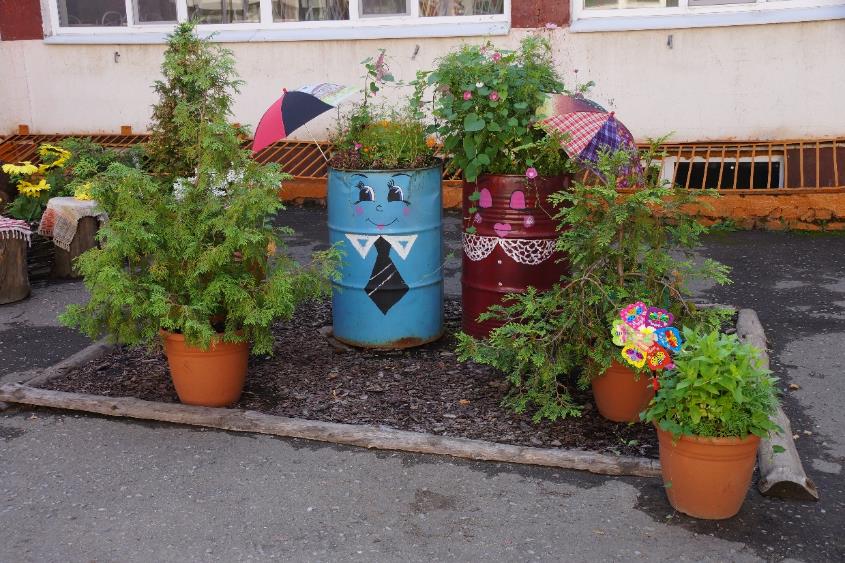 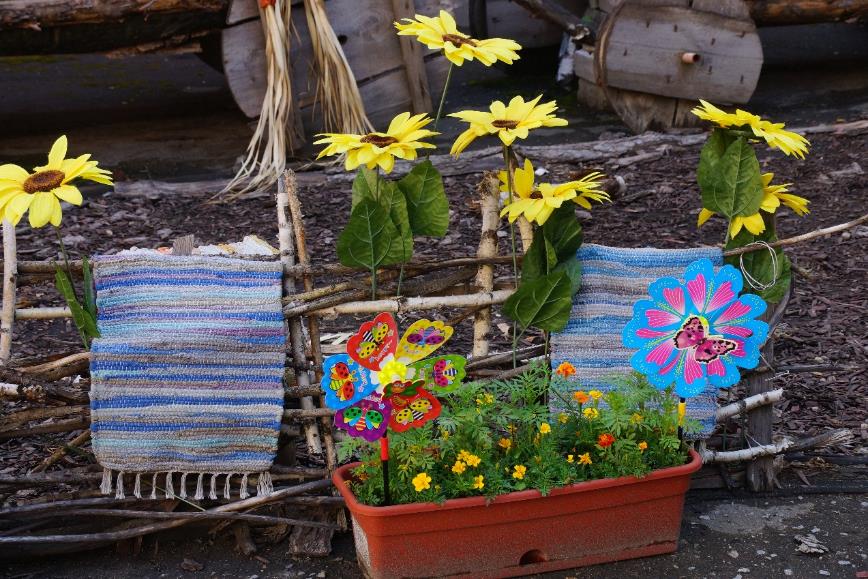 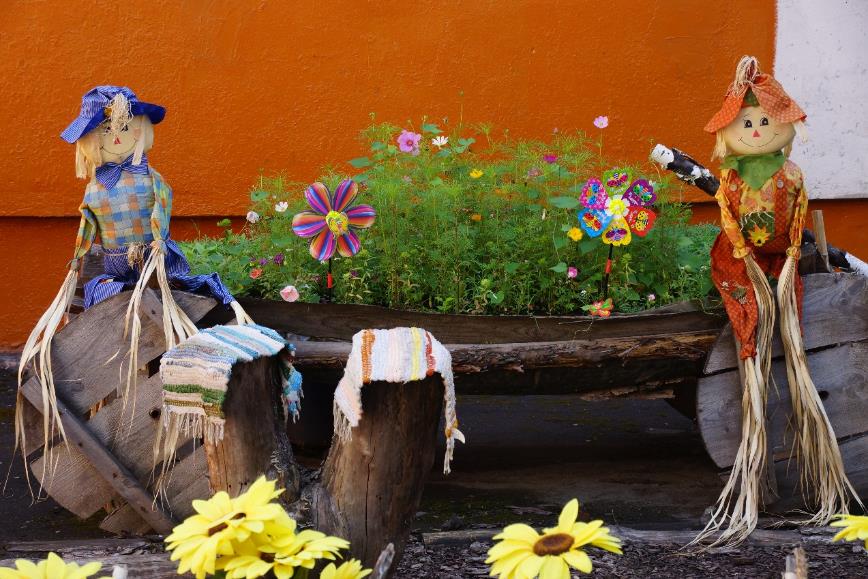 Школьный двор
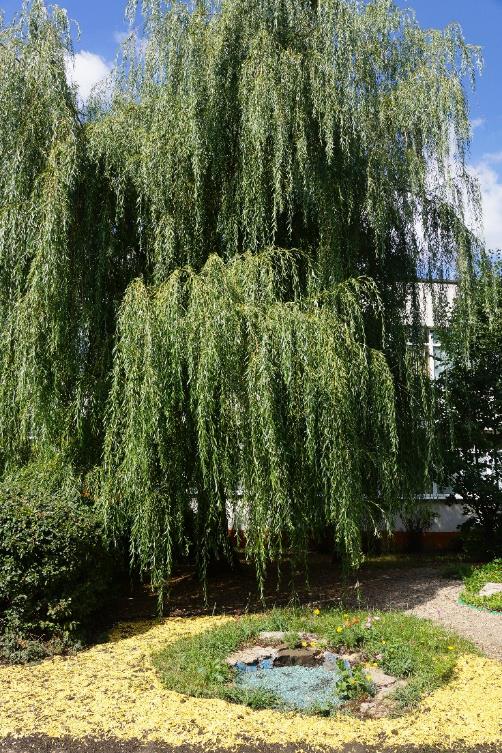 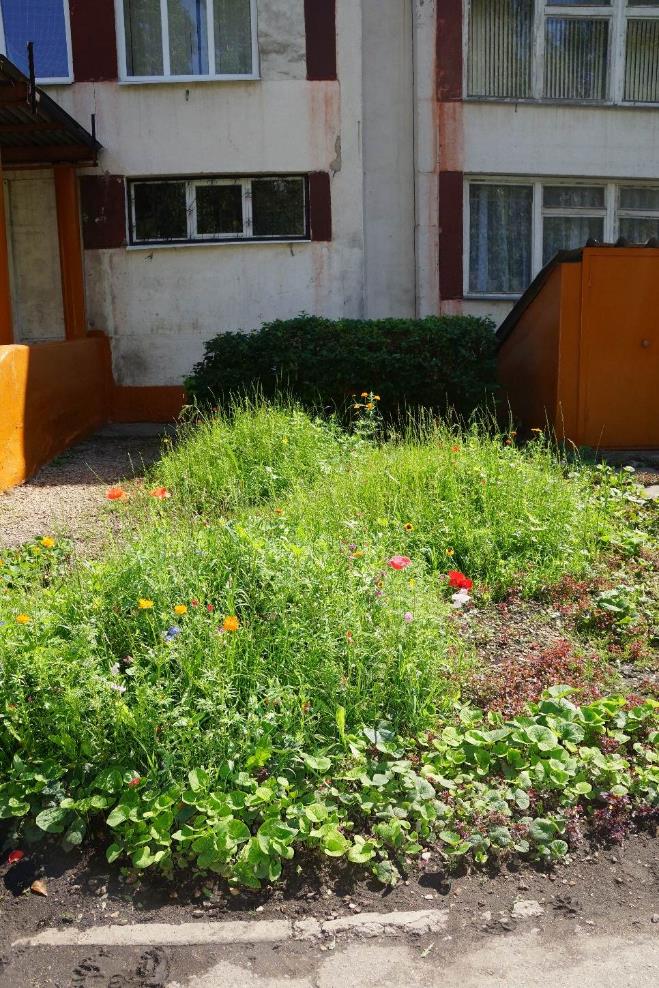 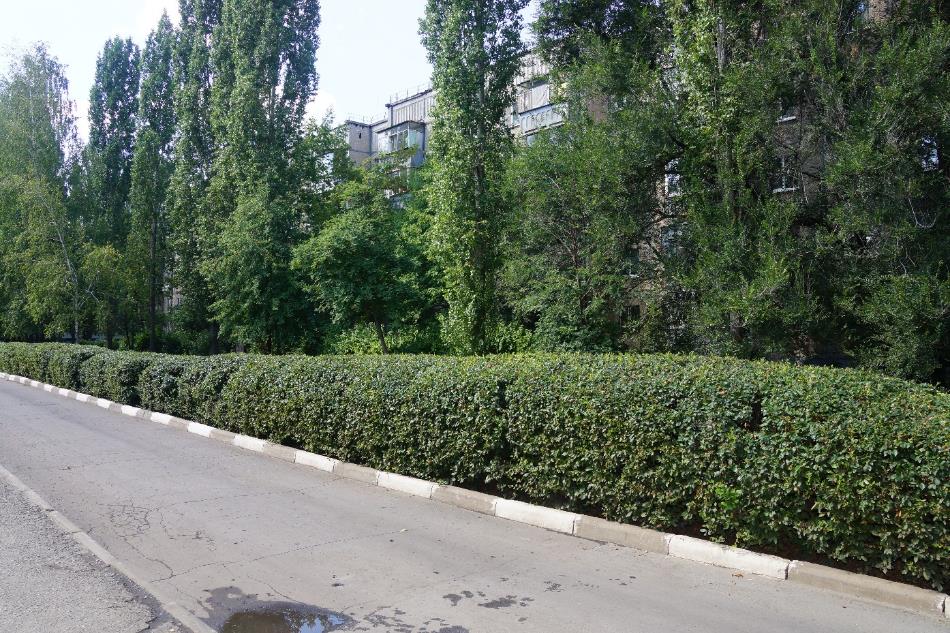 Школьный двор
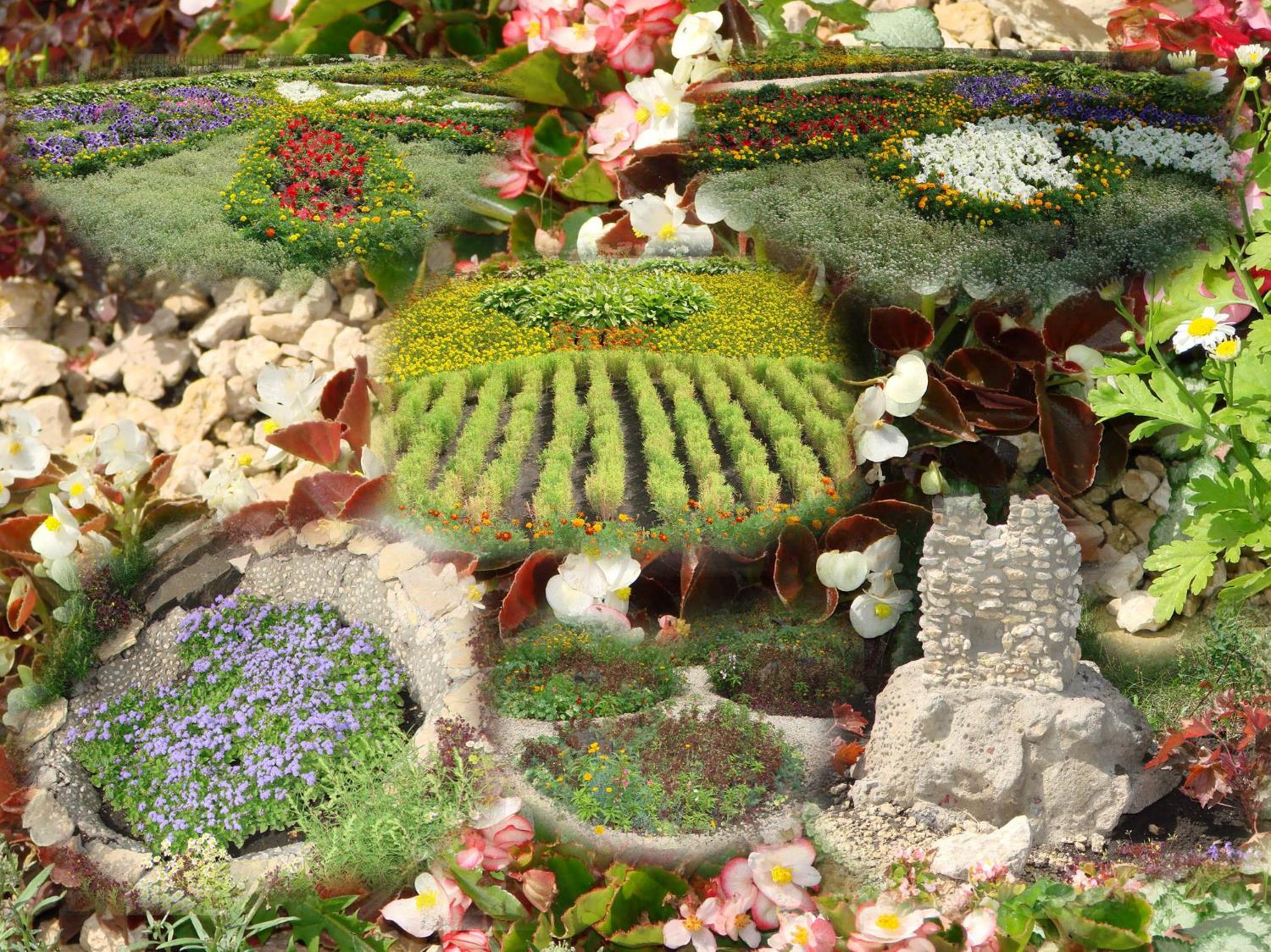 Эксперимент лицея «Непрерывное экологическое образование в системе культуры»
Модель «Экология в системе культуры»
Схема образовательного пространства лицея №66
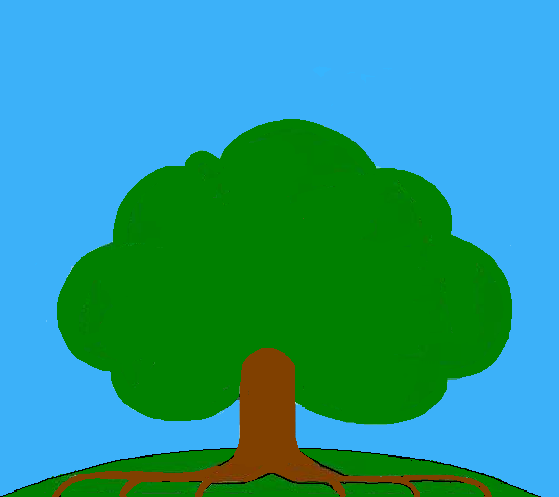 ЭО "Маленький принц", "Созидатели", "Земляне", клуб "ЭКО"
Экологический
музей
Туристические 
походы
Экологические 
спектакли
Юннатские 
кружки
НОУ
Экологический
лагерь
Экологические 
олимпиады
Конкурс
«Шаг в будущее»
Экологический 
плакат
Знания,
Компетенции,
ценности
Экологические 
акции
Др. выставки,
 смотры, 
конкурсы
Предметы 
исто-
рико-
краевед-
ческого 
цикла
Предметы
 гума-
нитарно-
эстети-
ческого 
цикла
Междис-
циплина-
рный
курс
экологии
Предметы
 есте-
ственно-
научного
цикла
Предметы 
вале-
ологиче-
ского 
цикла
Предметы
техно-
логиче-
ского
цикла
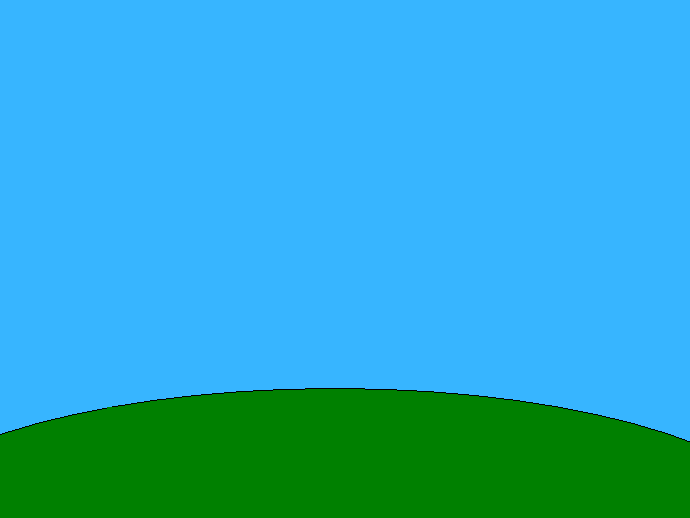 Внешний 
социум
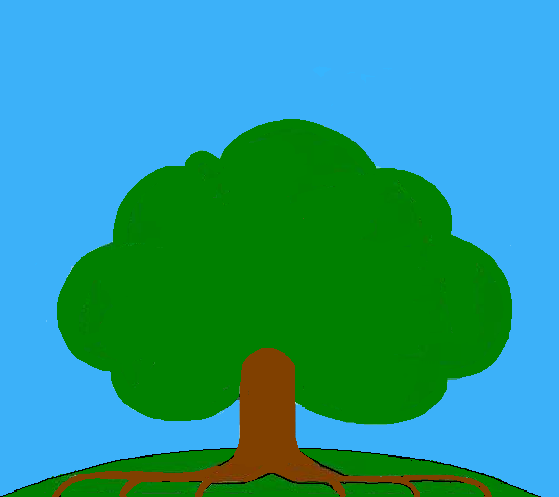 Потребность в 
экологически
воспитанных гражданах
Потребность в 
экологически
грамотных специалистах
ЭО "Маленький принц", "Созидатели", "Земляне", клуб "ЭКО"
Экологический
музей
Туристические 
походы
Экологические 
спектакли
Юннатские 
кружки
НОУ
Экологический
лагерь
Экологические 
олимпиады
Конкурс
«Шаг в будущее»
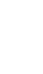 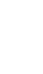 Экологический 
плакат
Знания,
Компетенции,
ценности
Экологические 
акции
Др. выставки,
 смотры, 
конкурсы
Предметы 
исто-
рико-
краевед-
ческого 
цикла
Предметы
 гума-
нитарно-
эстети-
ческого 
цикла
Междис-
циплина-
рный
курс
экологии
Предметы
 есте-
ственно-
научного
цикла
Предметы 
вале-
ологиче-
ского 
цикла
Предметы
техно-
логиче-
ского
цикла
Музей охраны природы Липецкой области им. С.М. Климова
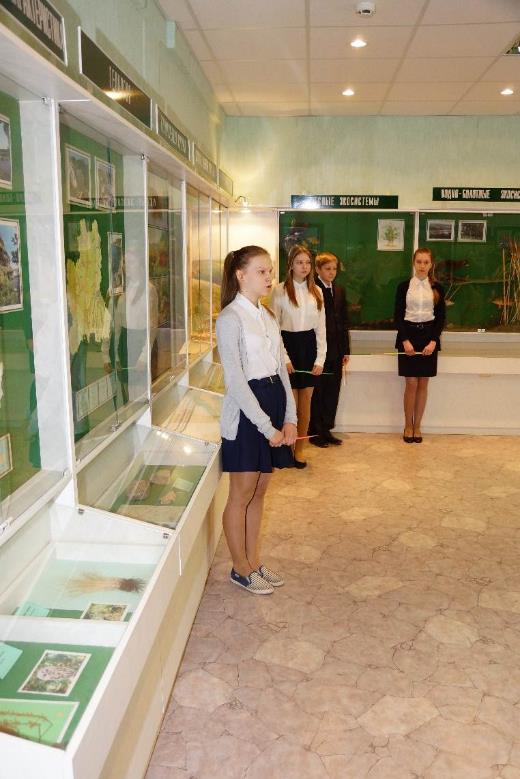 Учащиеся активно участвуют в пополнении музея 
экспонатами, привезенными из походов по
 родному краю, оформлении экспозиций, 
проведении экскурсий
Детская экологическая организация«МАЛЕНЬКИЙ ПРИНЦ»
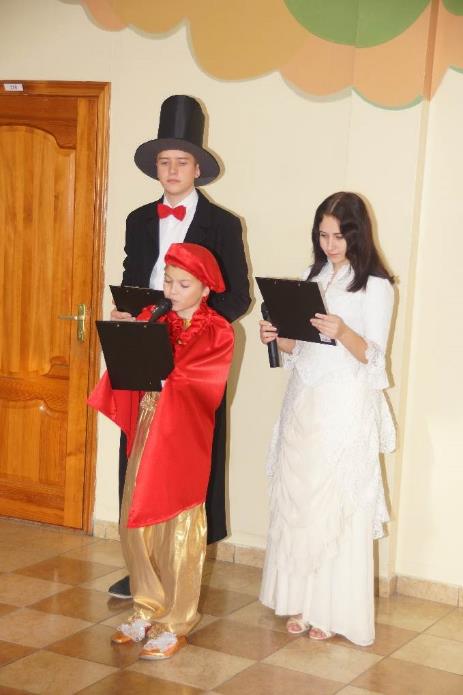 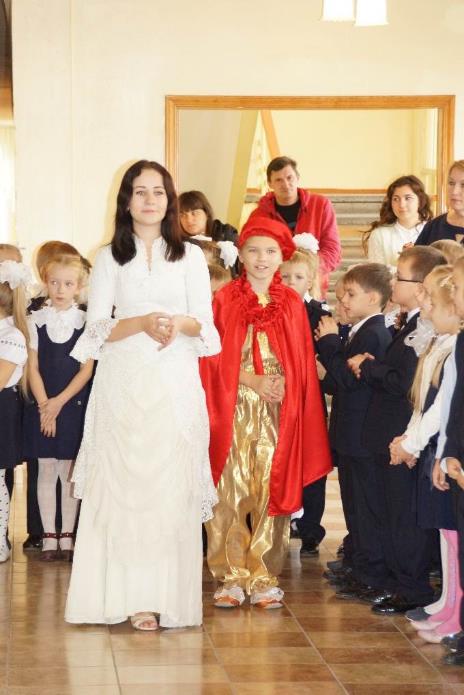 ДЕТСКАЯ ЭКОЛОГИЧЕСКАЯ ОРГАНИЗАЦИЯ 
«ДРУЗЬЯ МАЛЕНЬКОГО ПРИНЦА»  -  ЭТО  ОРГАНИЗАЦИЯ САМЫХ МАЛЕНЬКИХ ШКОЛЬНИКОВ.  ОСНОВУ  ЕЁ ДЕЯТЕЛЬНОСТИ СОСТАВЛЯЕТ УЧАСТИЕ МАЛЫШЕЙ В СОСТАВЛЕНИИ ЭКОЛОГИЧЕСКИХ ПРОЕКТОВ,  В ЭКОЛОГИЕСКИХ ПРАЗДНИКАХ И ПОСИЛЬНОМ УЧАСТИИ В ПРИРОДООХРАННЫХ МЕРОПРИЯТИЯХ
Ежегодно в ДЭО «Маленький принц»
 торжественно принимаются более ста учащихся 1 классов.
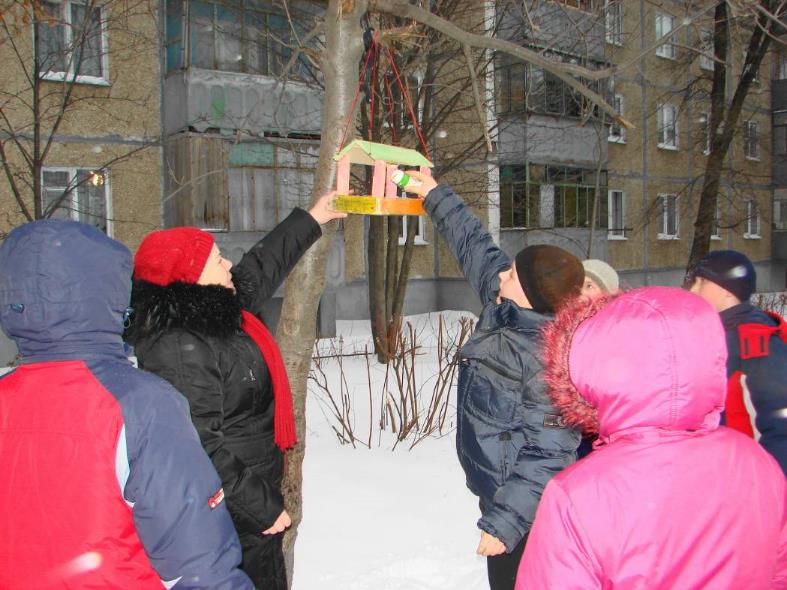 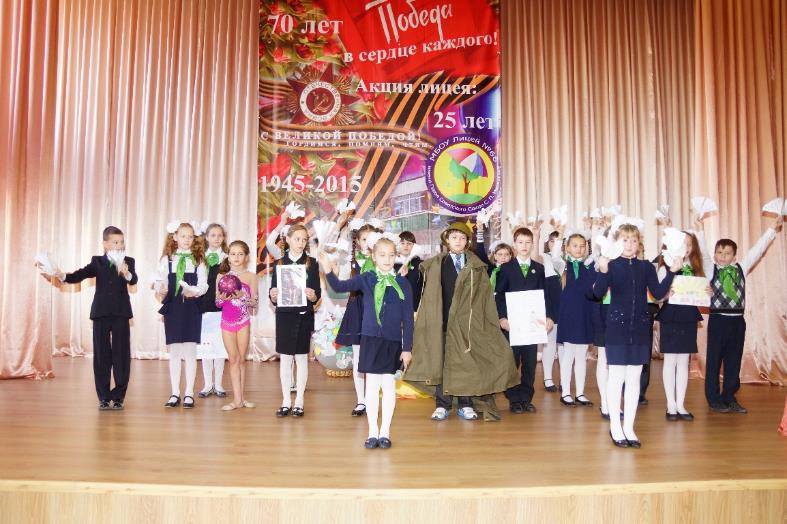 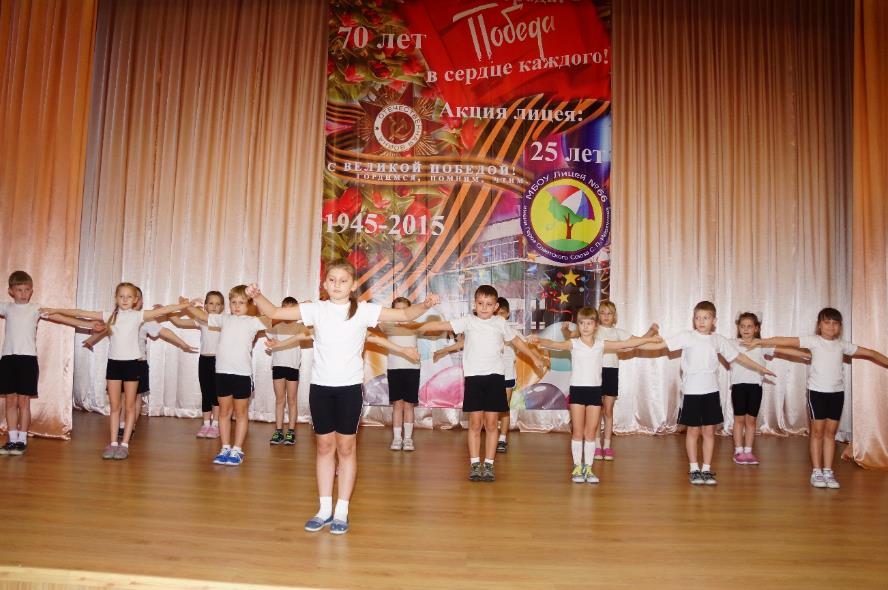 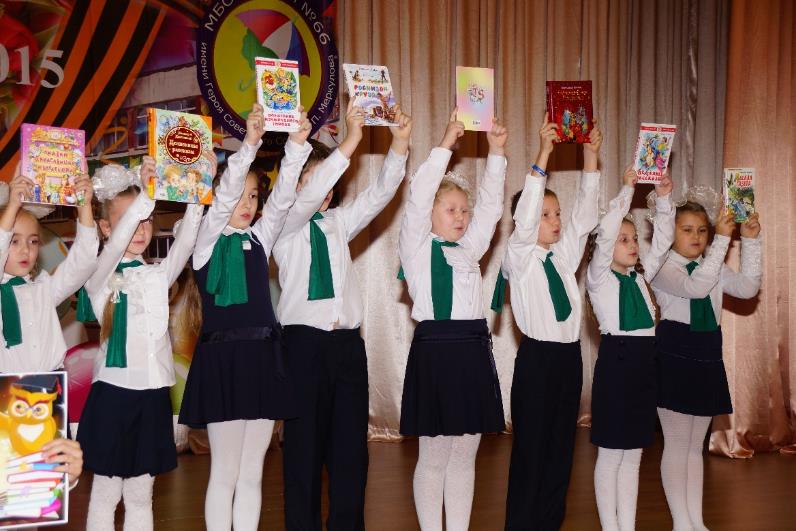 Экологическая организация «СОЗИДАТЕЛИ»
«Созидатели» - так назвали в лицее членов ДЭО среднего возраста. Такое членство обязывает к участию в экологических акциях и других природохранных мероприятиях.
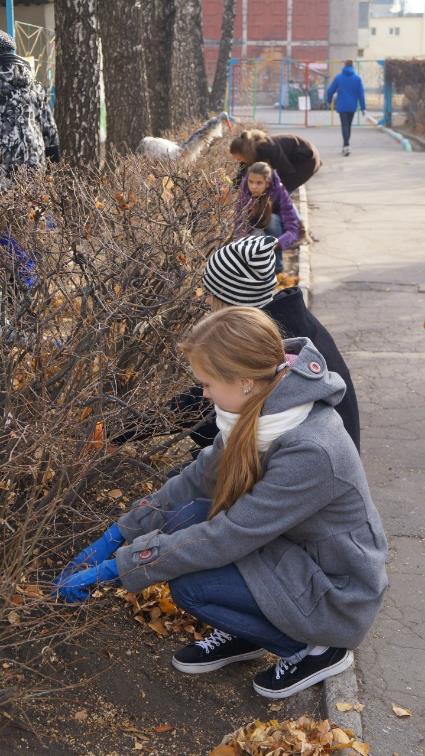 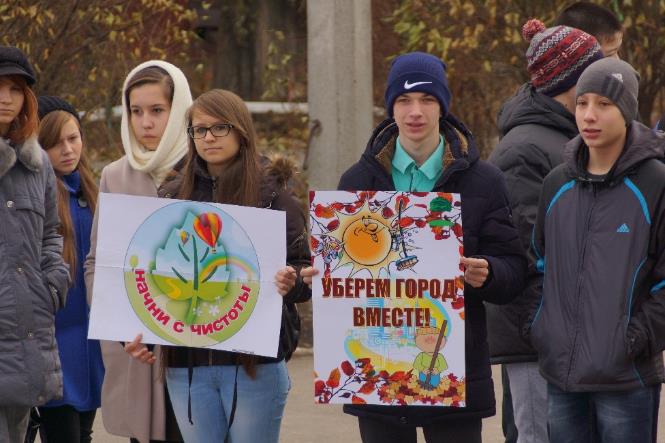 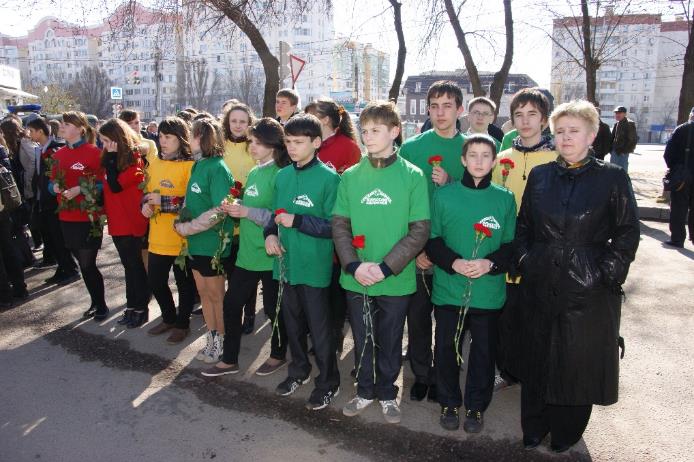 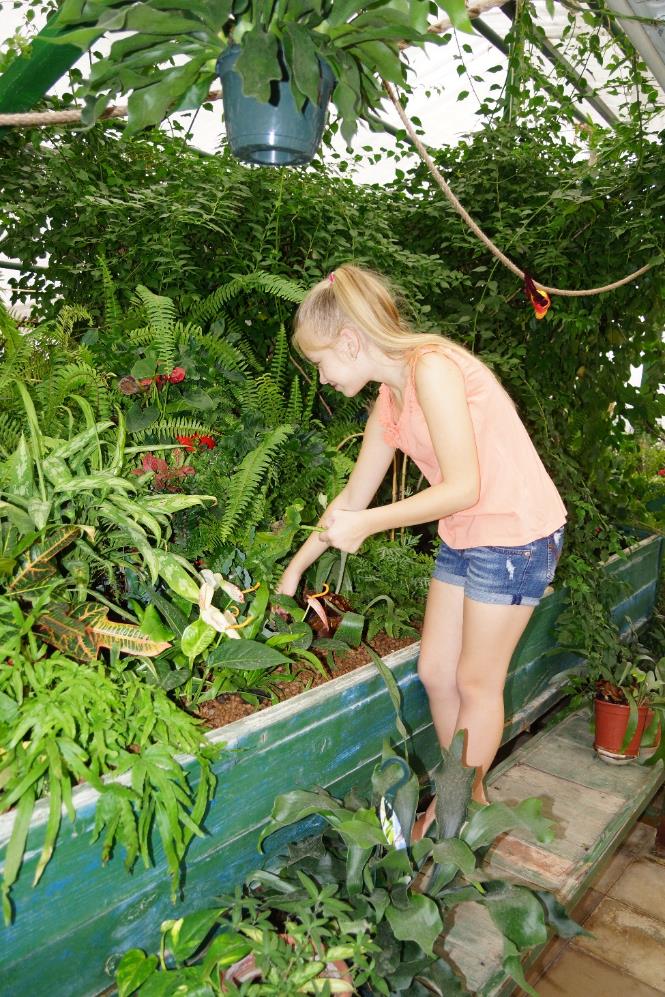 Занятия детей 
в Экотеплице.
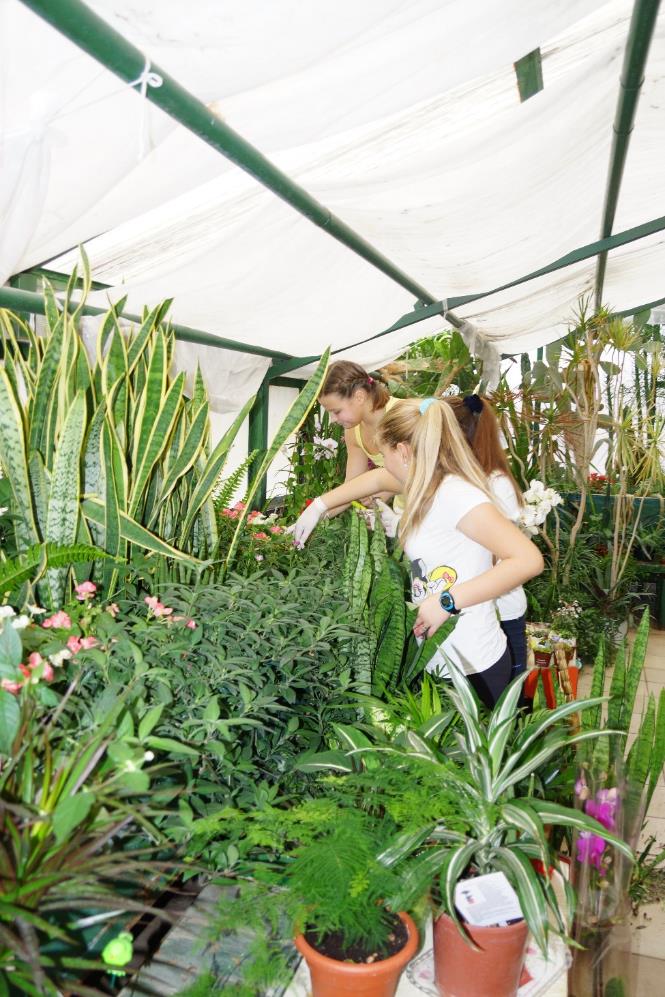 Клуб старшеклассников «ЭКО»
КЛУБ «ЭКО» ЭТО ОРГАНИЗАЦИЯ СТАРШИХ ШКОЛЬНИКОВ. 
КЛУБ ИНИЦИИРУЕТ ВМЕСТЕ С СОВЕТАМИ САМОДЕЯТЕЛЬНЫХ ЭКОЛОГИЧЕСКИХ ОРГАНИЗАЦИЙ ВСЕВОЗМОЖНЫЕ ЭКОЛОГИЧЕСКИЕ МЕРОПРИЯТИЯ, АКЦИИ, ВОЗГЛАВЛЯЕТ ПРОВЕДЕНИЕ ДНЕЙ ЗАШИТЫ ОТ ЭКОЛОГИЧЕСКОЙ ОПАСНОСТИ,  ВЕДЕТ ЭКОЛОГИЧЕСКУЮ ПРОПАГАНДУ, ОТВЕЧАЕТ ЗА СВЯЗЬ С ПРЕССОЙ.
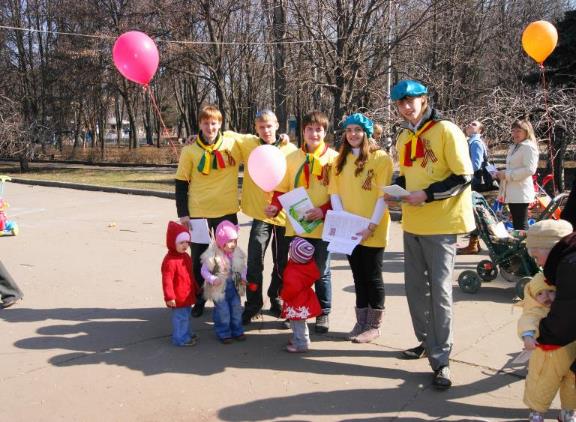 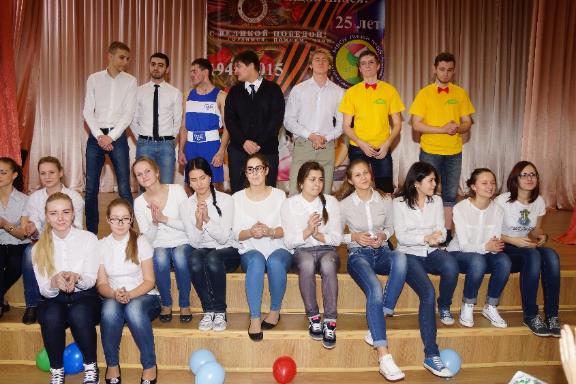 Культура 
в традиционном 
понимании
Этика
Сфера нравственных отношений
ЧЕЛОВЕК-ЧЕЛОВЕК
ЧЕЛОВЕК-ОБЩЕСТВО
Культура 
в традиционном 
понимании
Этика
ЧЕЛОВЕК-ЧЕЛОВЕК
ЧЕЛОВЕК-ОБЩЕСТВО
Экологическая 
культура
Экологическая этика
Сфера нравственных отношений
Сфера нравственных отношений
ЧЕЛОВЕК-ЧЕЛОВЕК
ЧЕЛОВЕК-ОБЩЕСТВО
ЧЕЛОВЕК - ПРИРОДА
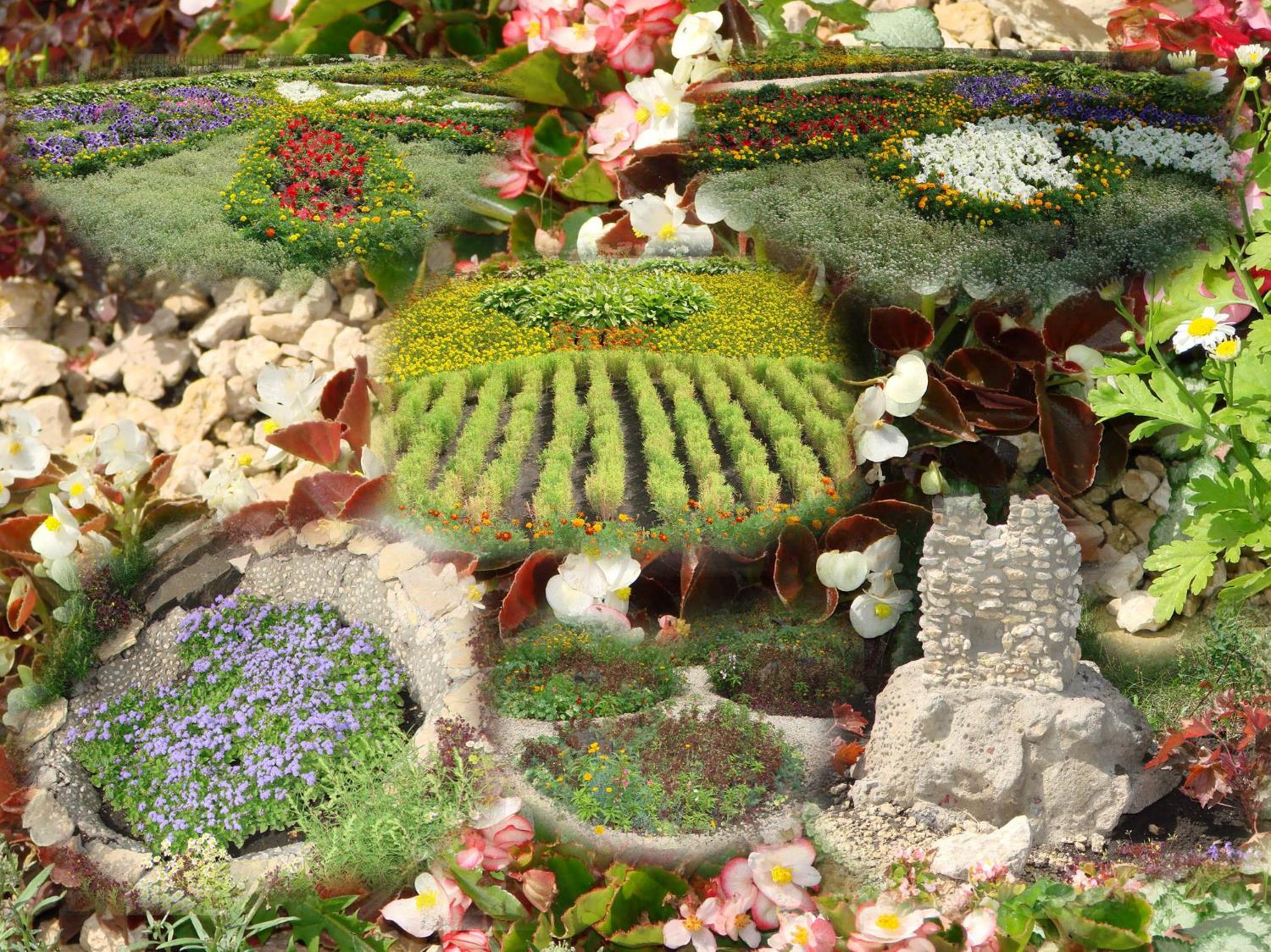 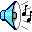 Проект лицея №66  
  для работы в сетевом сообществе
«Социальное проектирование - как способ формирования экологической этики участников образовательного процесса - от предметных навыков к ключевым компетенциям».
Идея  партнерства в рамках сетевого сообщества:
каждый, какое бы дело он ни делал, 
за что бы ни брался, помнил о необходимости затрачивать
часть своего времени на накопление внутри себя сил добра, 
без которых все остальные дела 
  становятся бессмысленными и ненужными.
Цель партнерства:
преодолеть социальное равнодушие, научиться творить добро, действовать бескорыстно, по велению души и сердца.
Социальный проект – это программа (комплекс мероприятий), в соответствии с которой будет осуществляться деятельность ОУ по решению социально – значимой проблемы с полным ее обоснованием и оценкой результатов.
Социальный проект:
·      Это универсальный инструмент для четкого стратегического планирования деятельности ОУ; 
·        Это воплощение любой Вашей идеи в реальность;
·        Это возможность рассчитывать свои шаги к цели с точностью до дней и часов;
·      Это умение правильно использовать  ресурсы своей организации и привлекать ресурсы из разных источников;
·        Это решение социально – значимых проблем местного сообщества;
·        Это имиджевая устойчивость ОУ;
Из чего состоит социальный проект?

Исследование - Проблема – Цель – Задачи – Методы – Шаги – Бюджет – Оценка
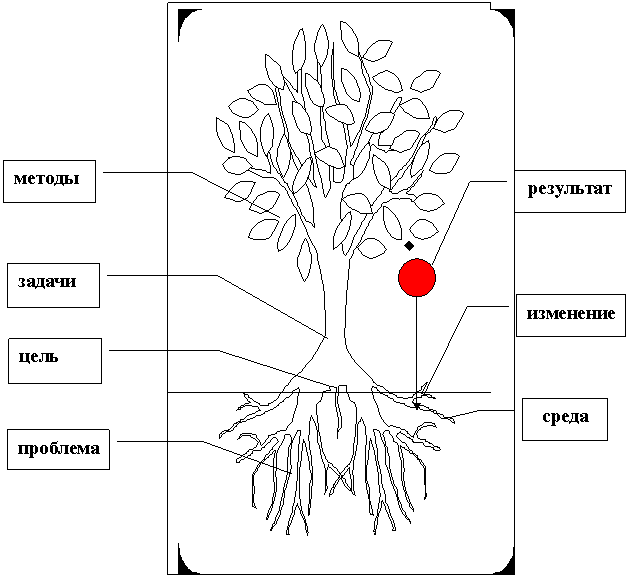 Проекты в рамках городских акций
«Дорогие мои старики»
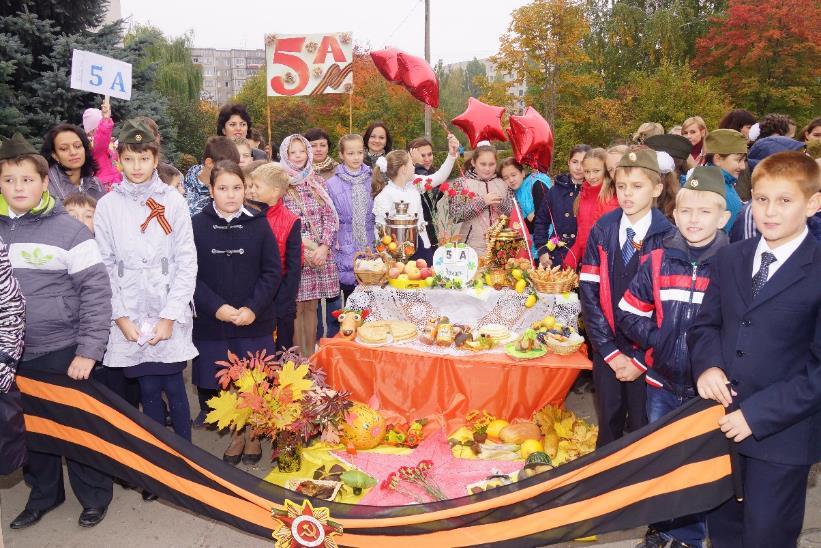 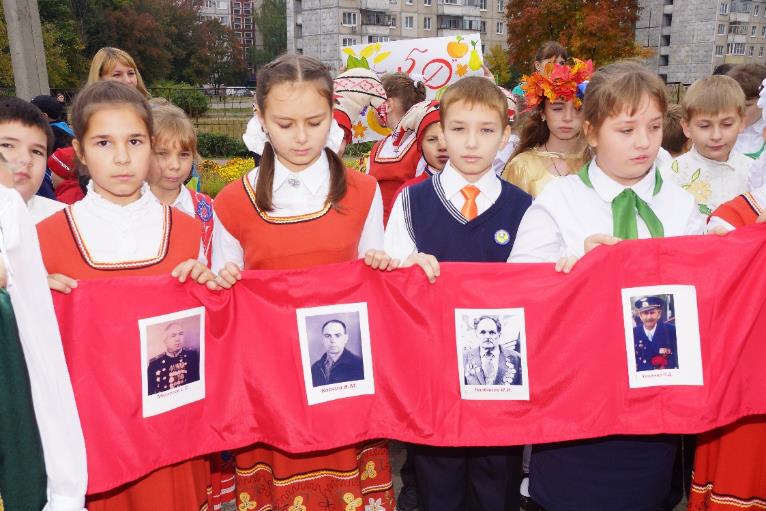 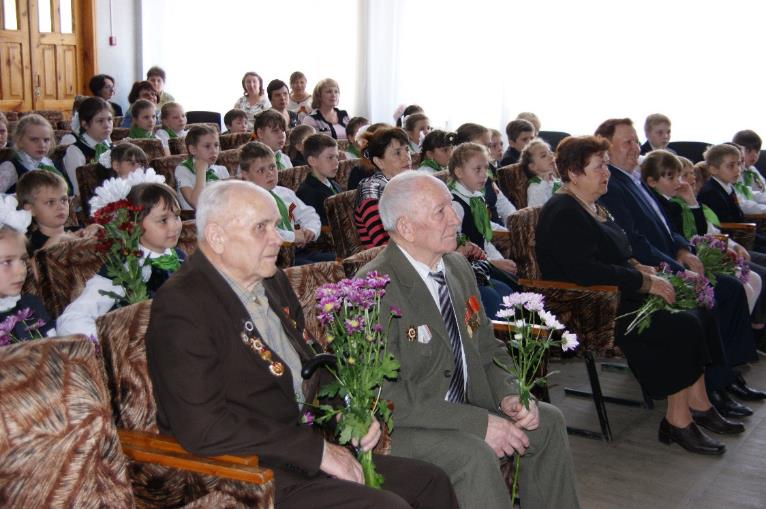 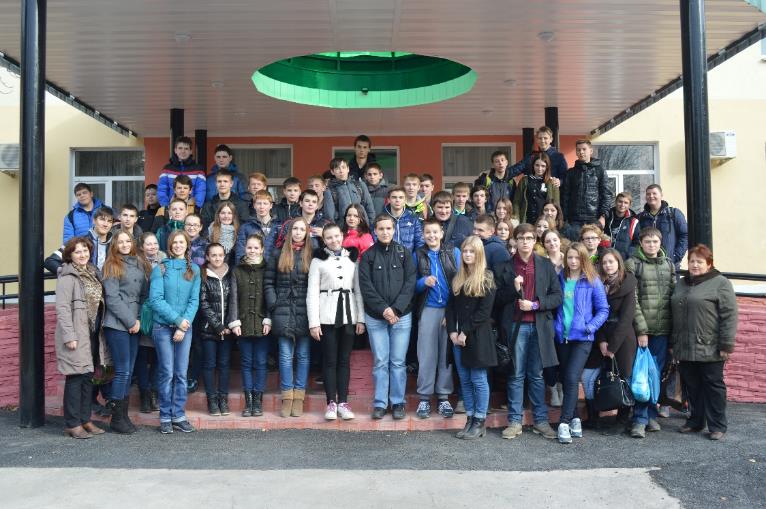 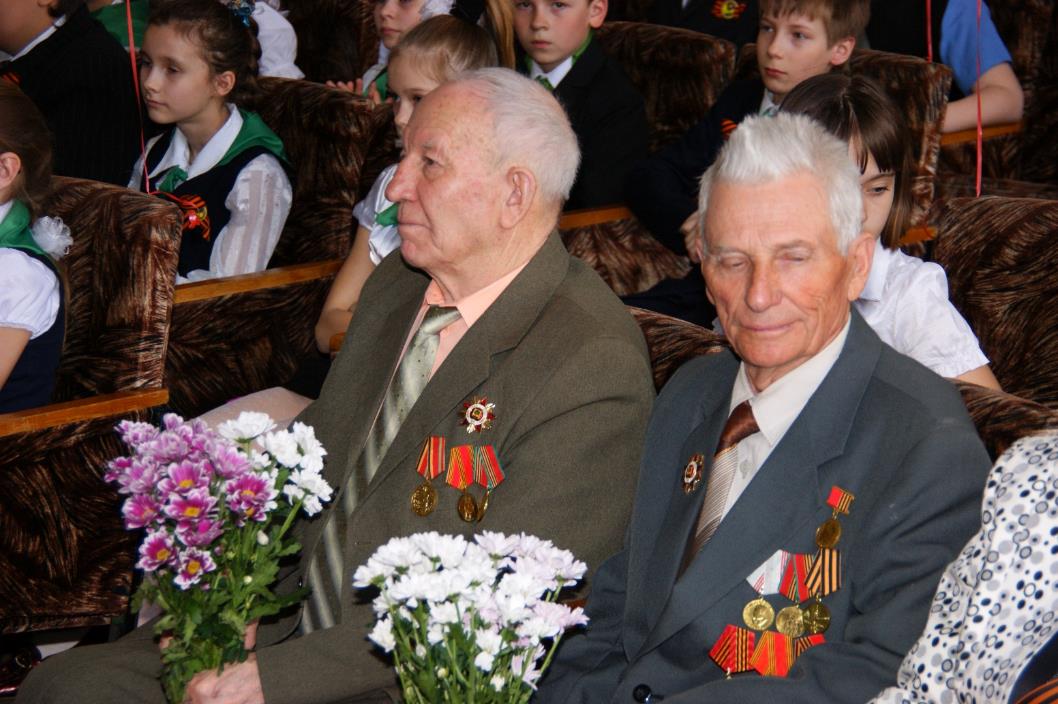 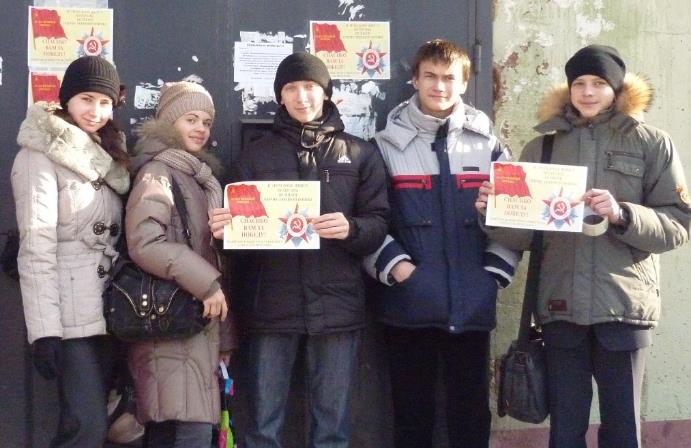 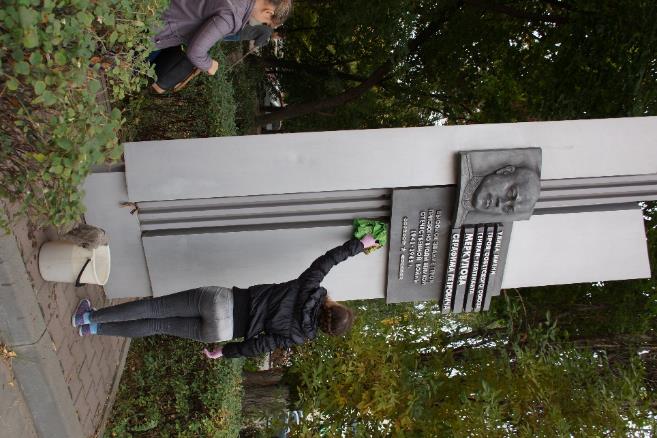 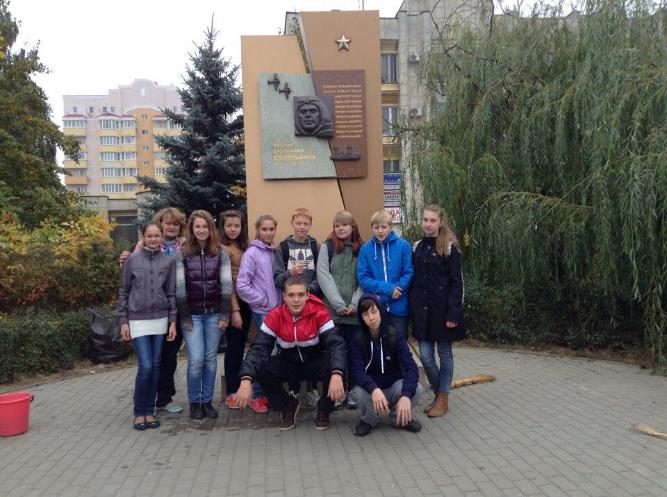 «Чистый город – мой город»
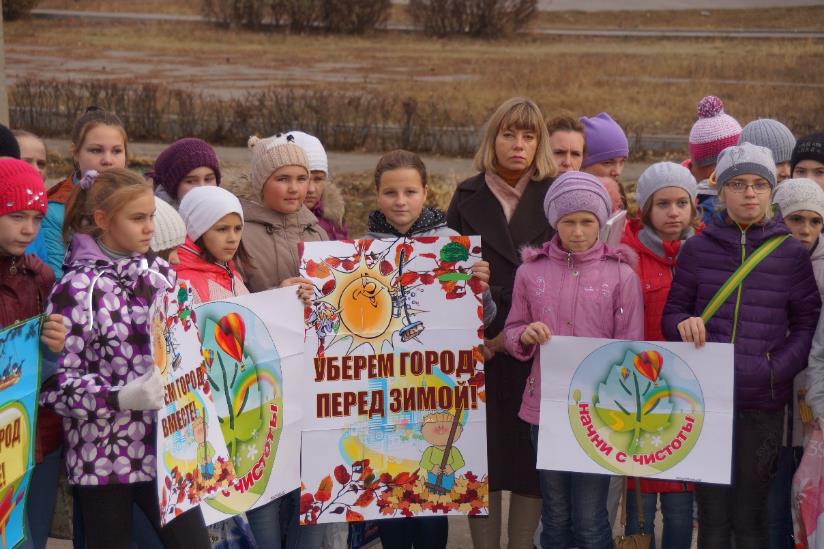 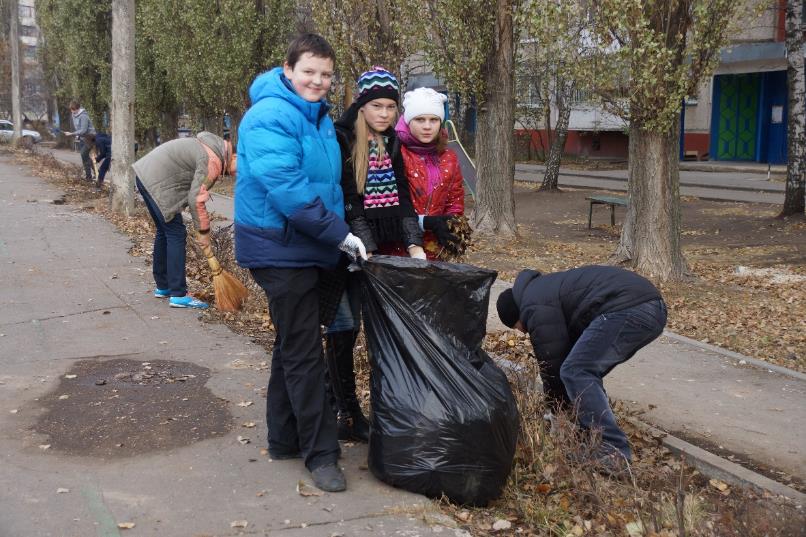 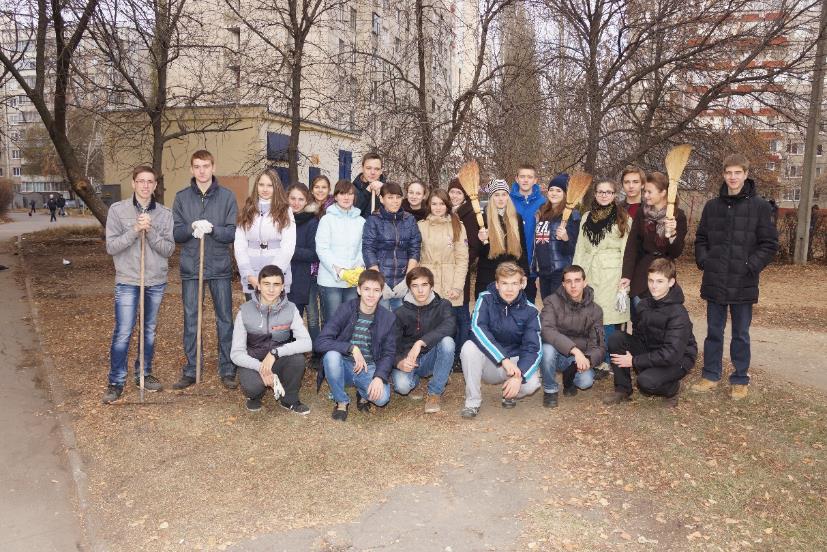 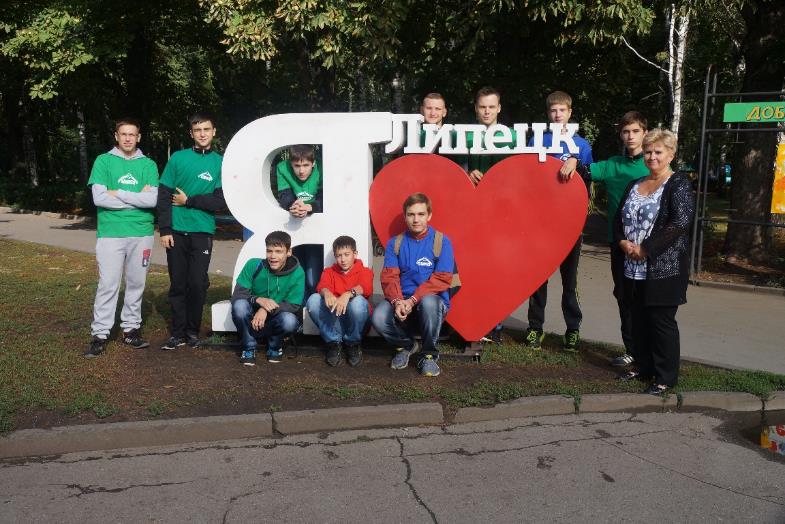 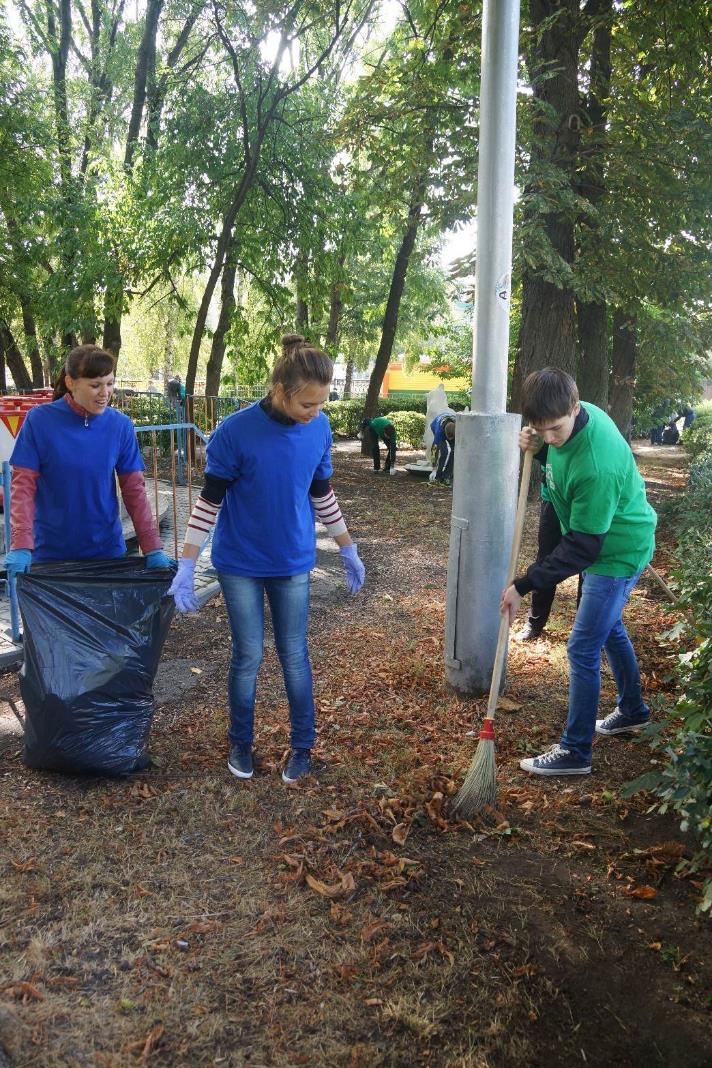 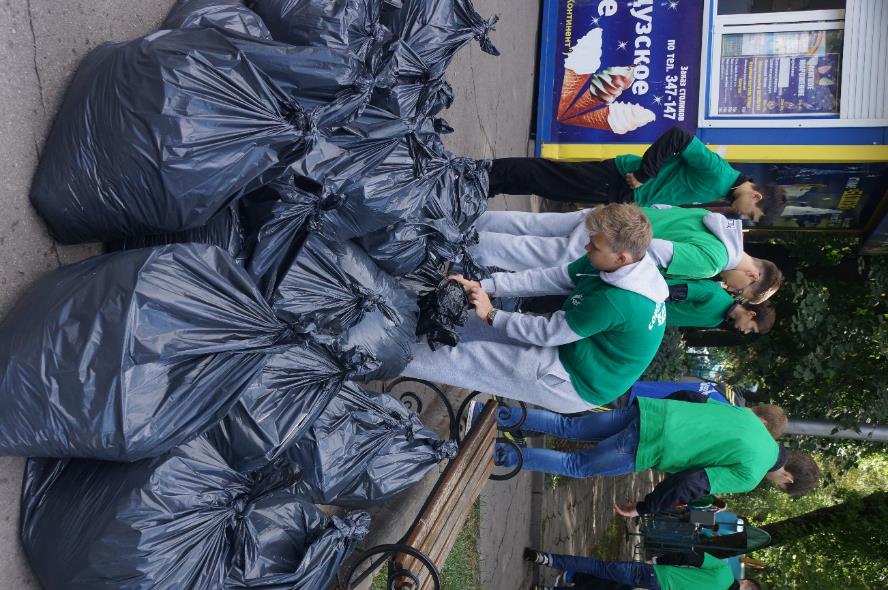 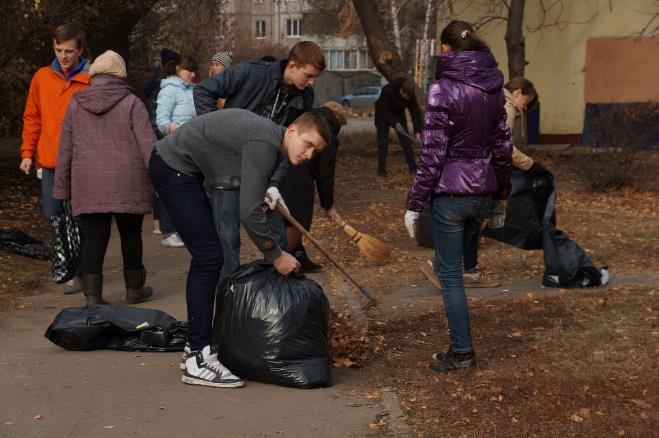 «Город, где согреваются сердца»
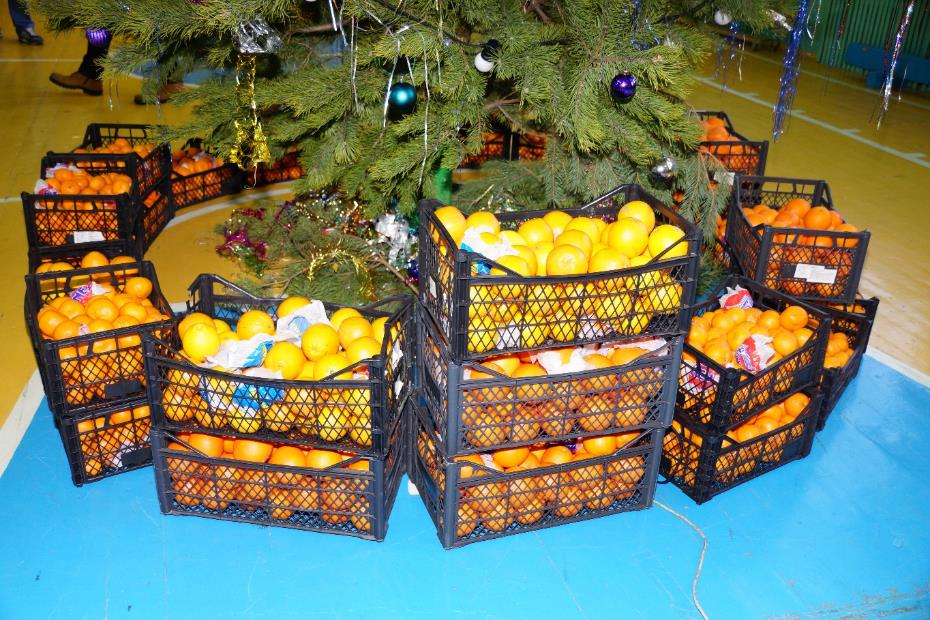 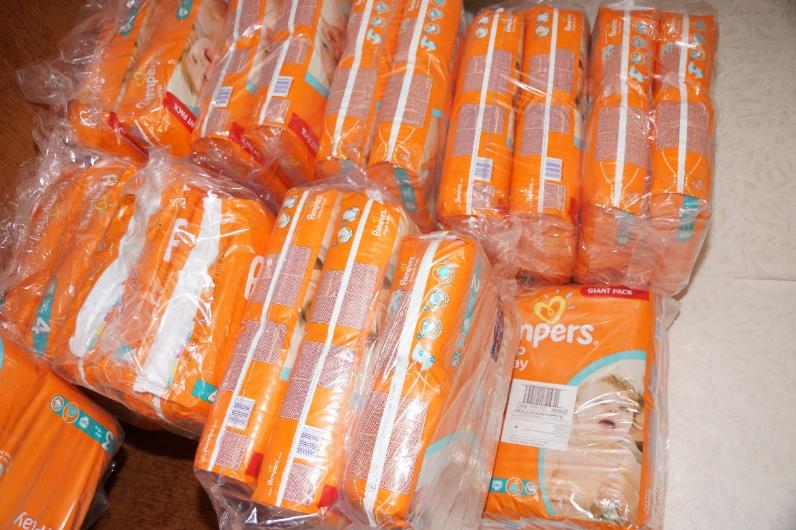 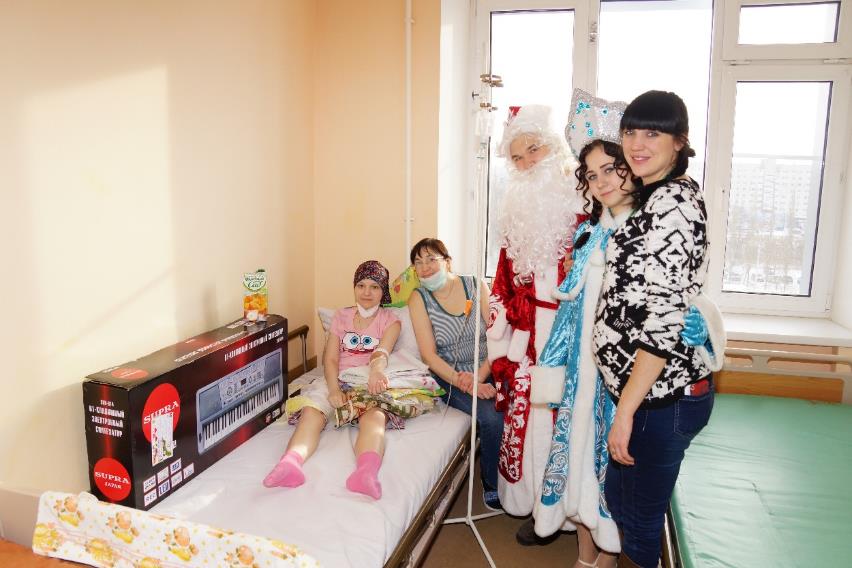 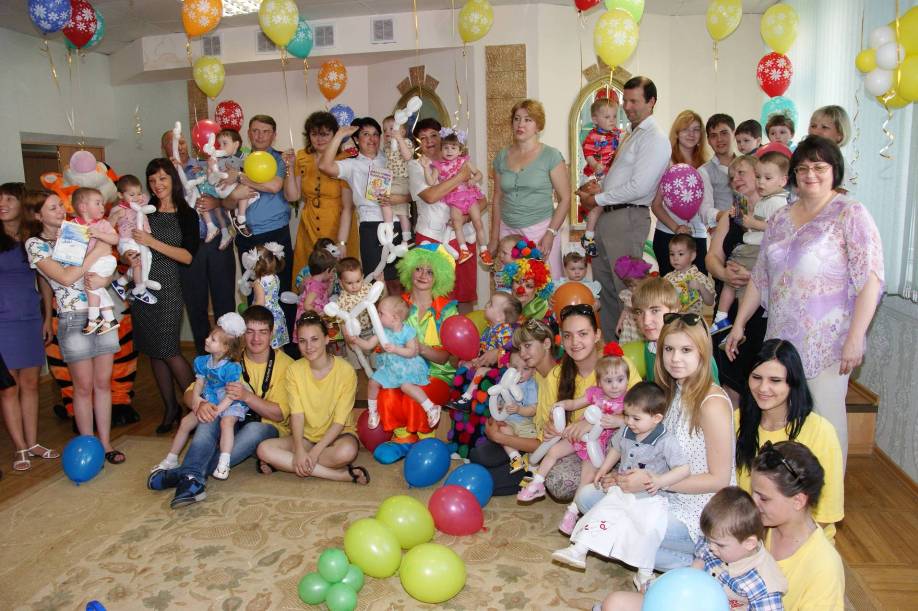 «Всемирный день здоровья»
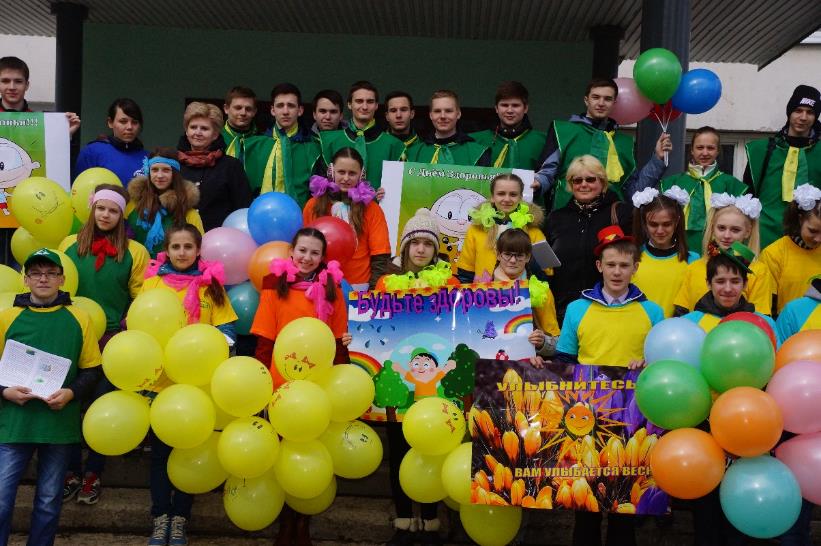 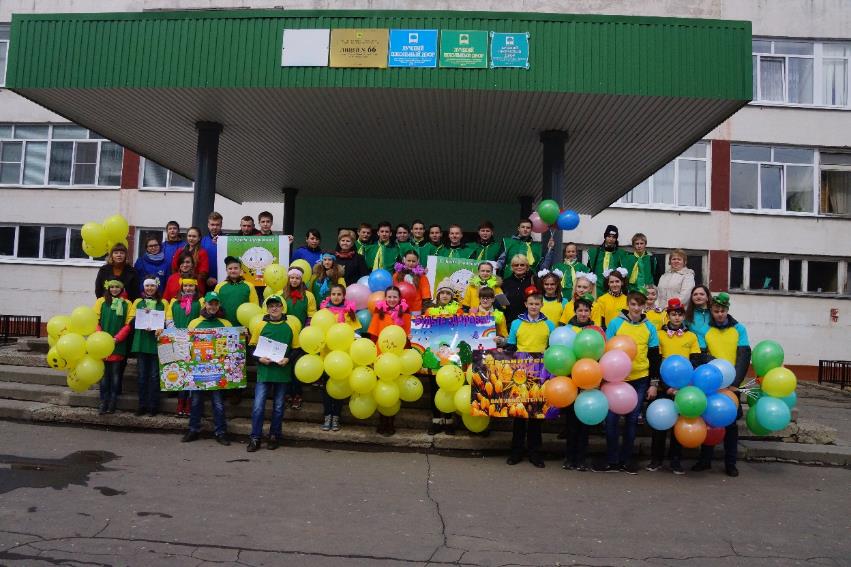 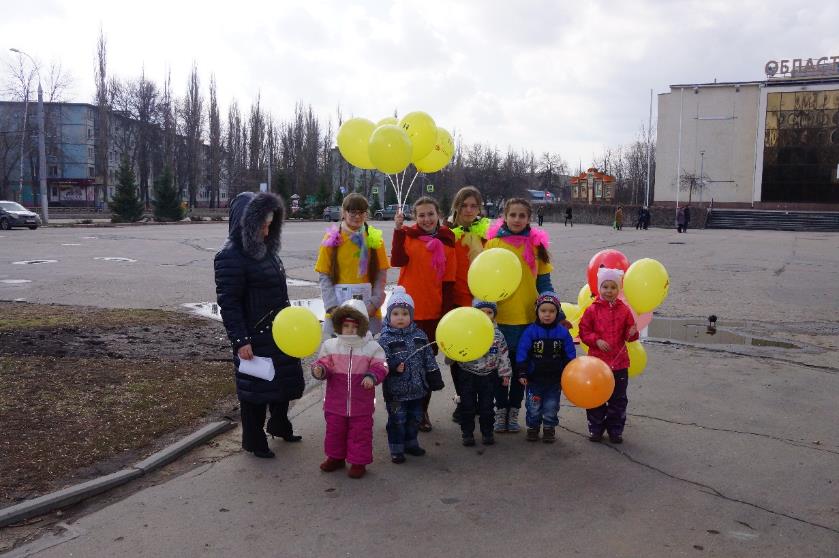 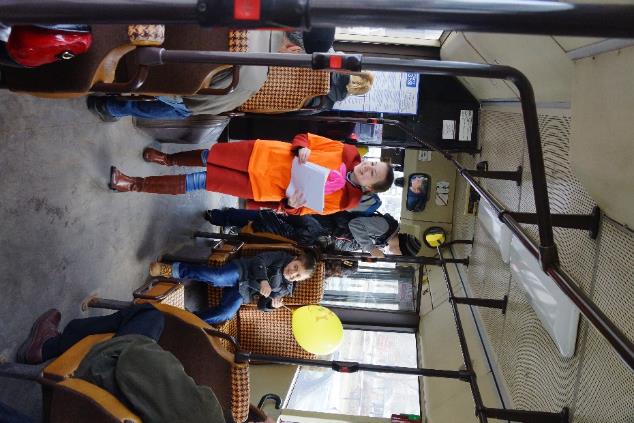 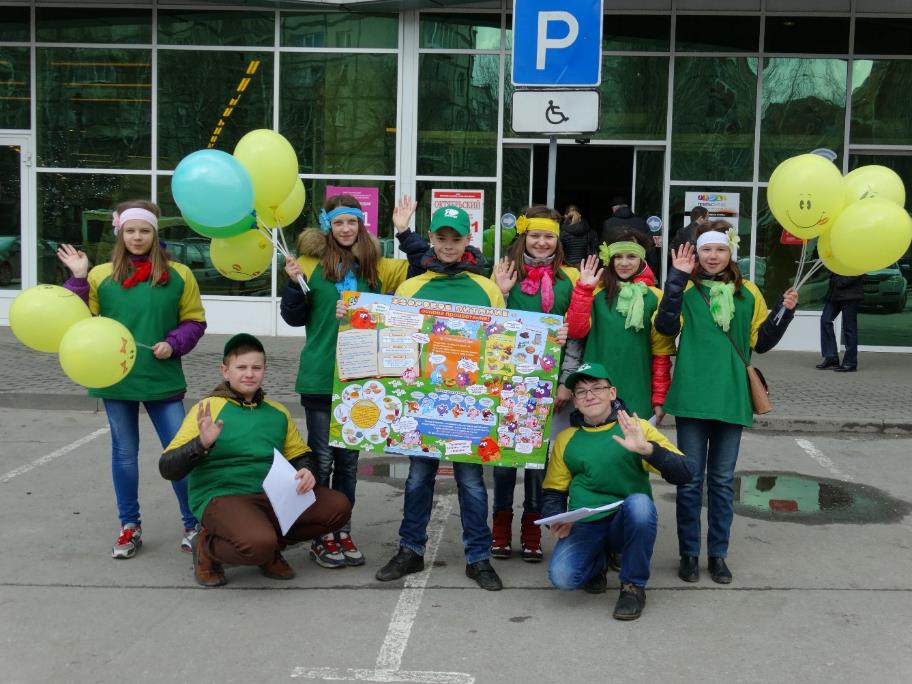 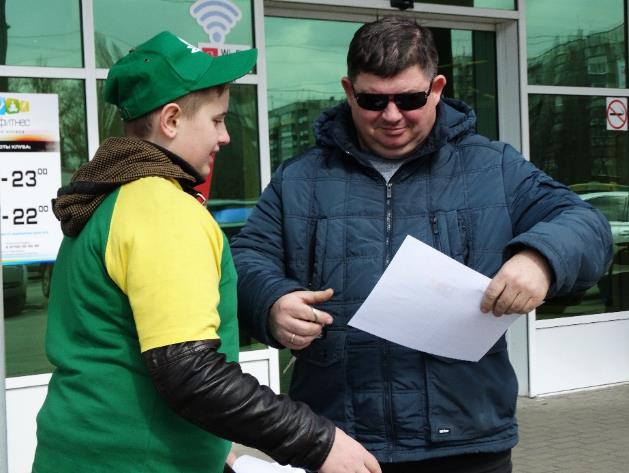 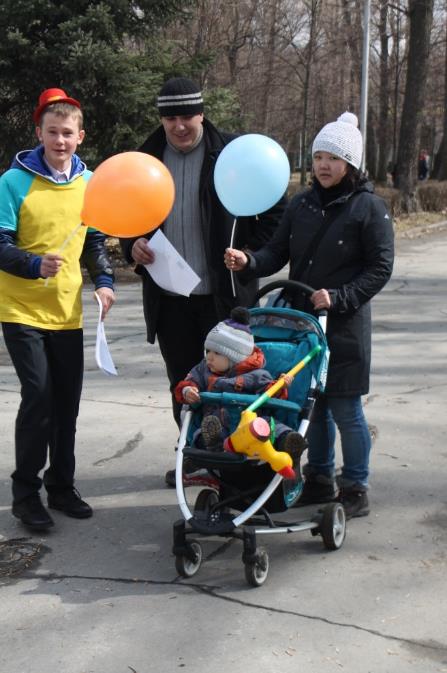 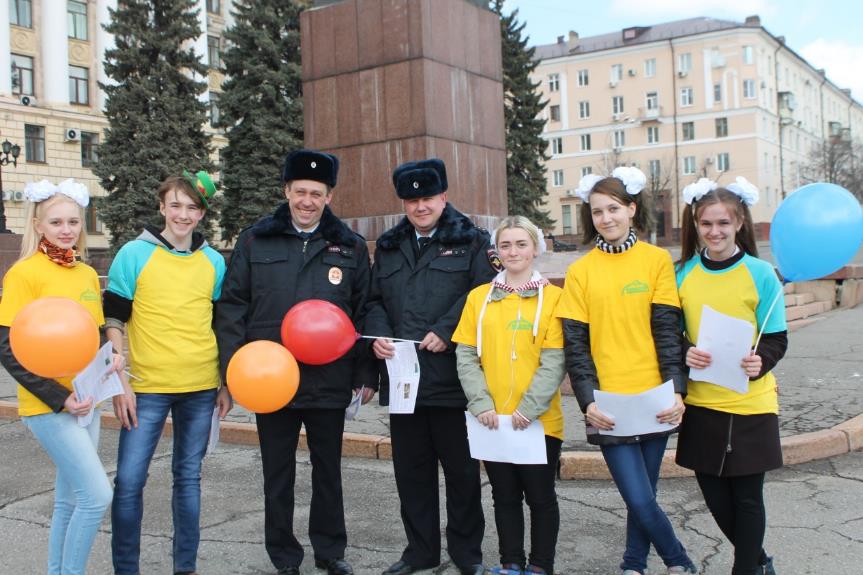 «Чтобы поверить в добро, надо начать его делать».                               Л. Н. Толстой.

«Надо, чтобы за дверью каждого довольного, счастливого человека стоял кто-нибудь с молоточком и постоянно, и постоянно напоминал бы стуком, что есть несчастные, что как бы он ни был счастлив, жизнь рано или поздно покажет ему свои когти, стрясется беда – болезнь, бедность, потери, и его никто не увидит и не услышит, как теперь он не видит и не слышит других»
                                                  А. П. Чехов
«Дивный путь «малых дел», пою тебе гимн!
Окружайте, люди, себя, опоясывайтесь малыми делами добра – цепью малых, простых, лёгких, ничего вам не стоящих добрых чувств, мыслей, слов и дел»
АРХИМАНДРИТ ИОАНН (КРЕСТЬЯНКИН) 
О ПУТИ "МАЛЫХ ДЕЛ"